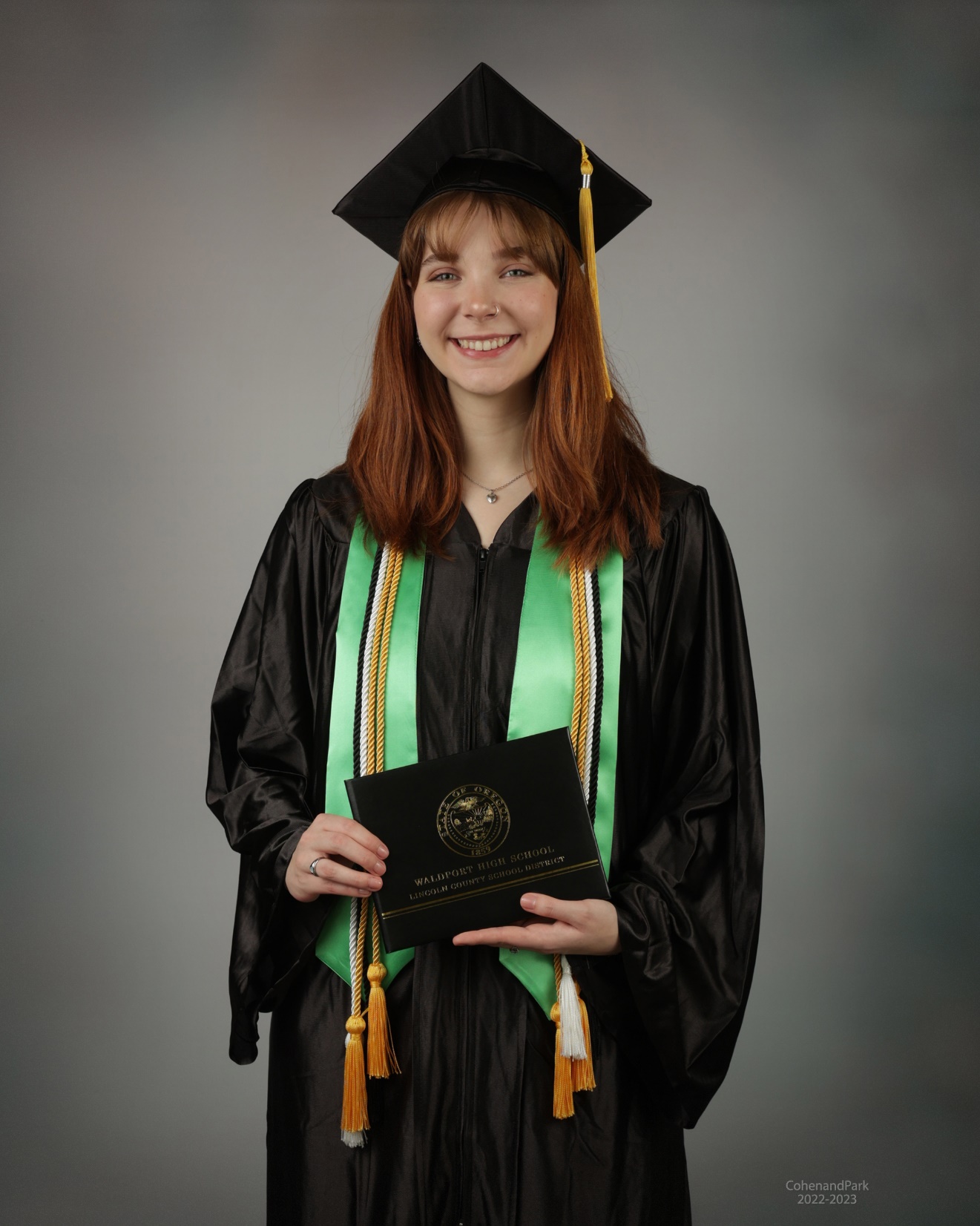 Abbey Anderson
Honors Diploma

Abbey plans to attend Portland State University to major in Theatre.
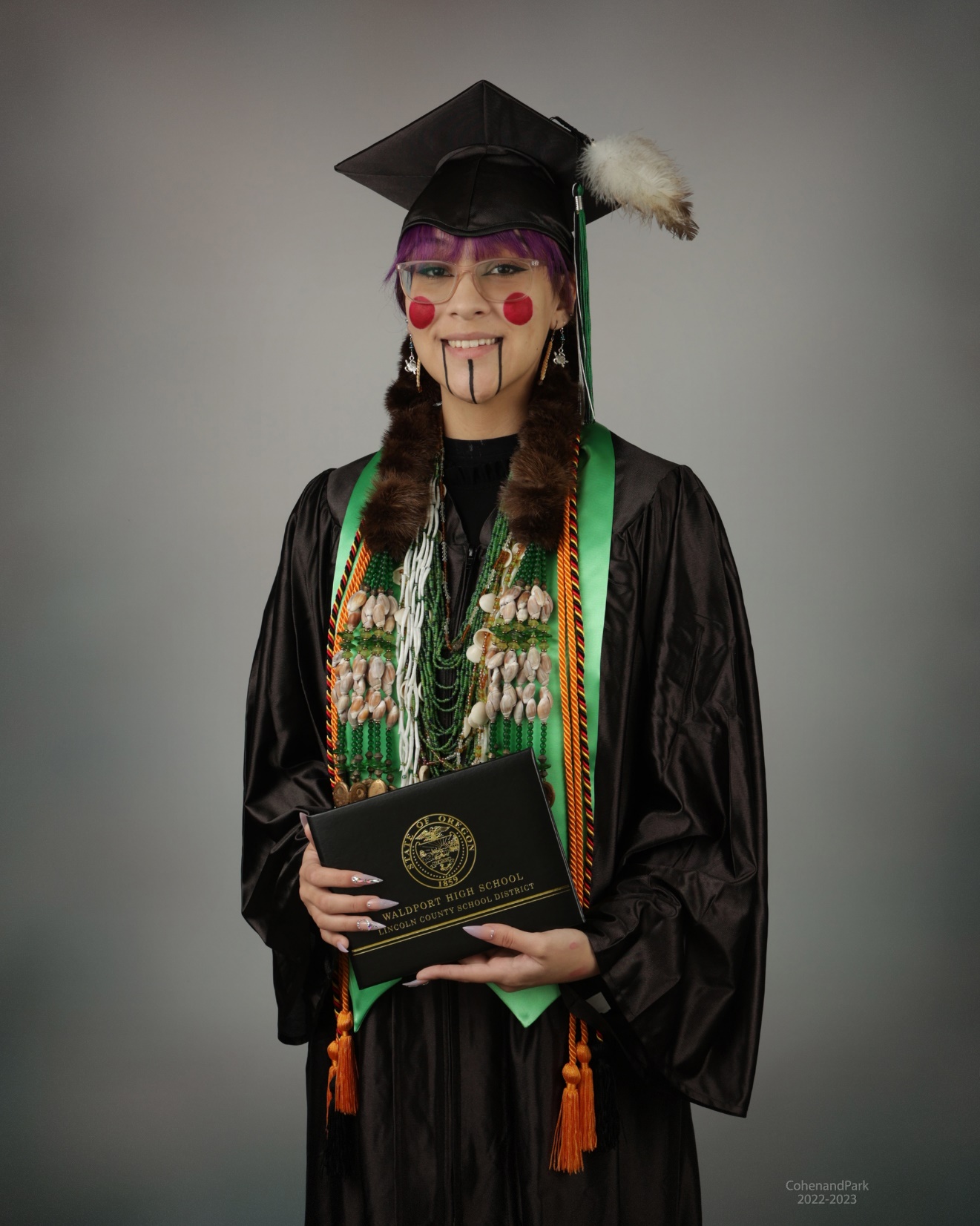 Shish Shee-Ne Aspria

Shey plans to enlist in the US Air Force or attend Western University to major in psychology to become a state trooper after graduation.
Lia Marie Babb

Lia will attend Portland State University as a Business major. She was awarded the PSU Tuition Free scholarship and the Oregon Opportunity Grant. Her long term goal is to start her own business.
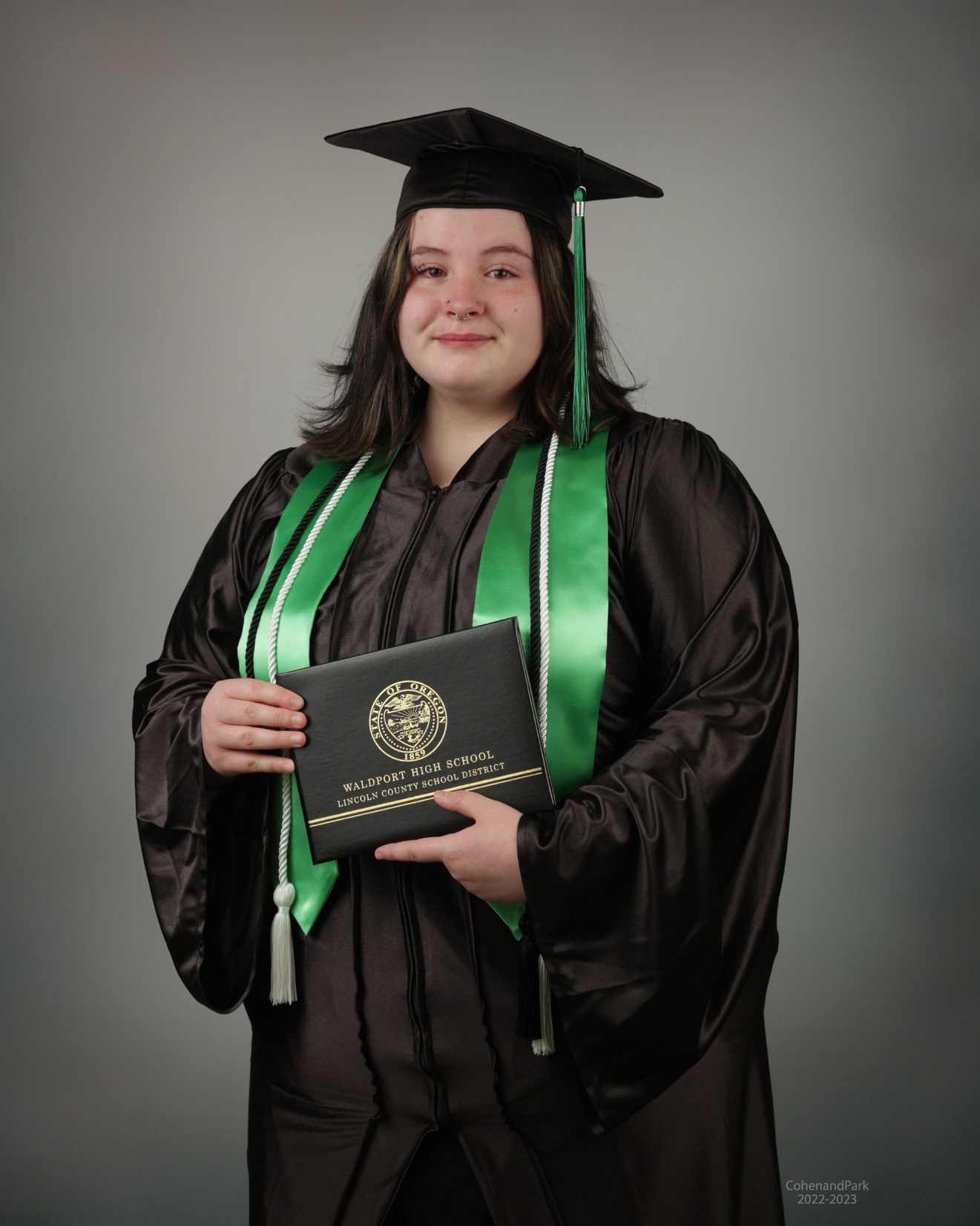 Lasha L. Banta
Honors Diploma

Lashae will begin her Nursing studies at Oregon Coast Community College after graduation.  She will continue with OCCC and OHSU to earn her BSN.
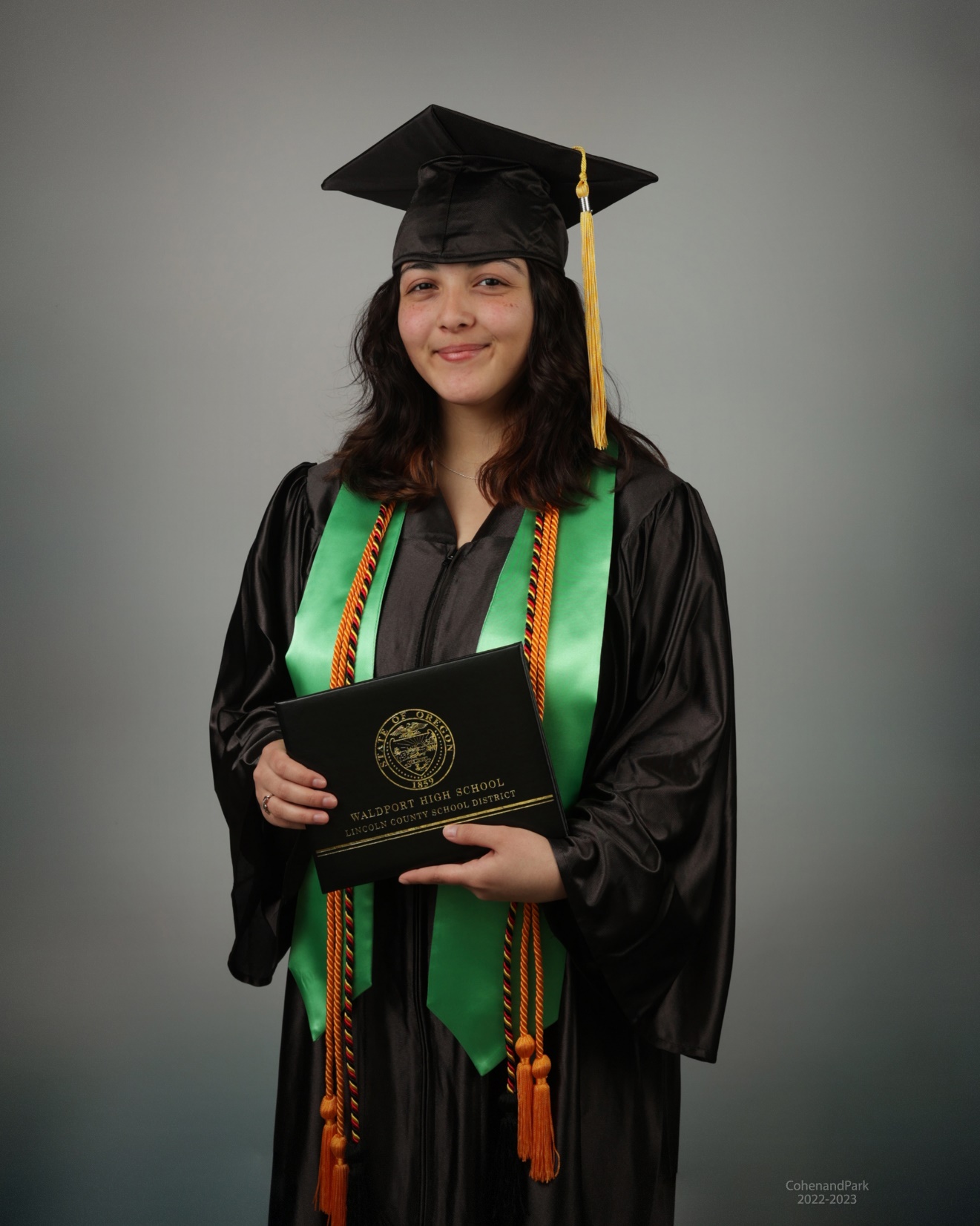 Josiah Burton-McGee
Honors Diploma

Joey will attend Oregon State University. He plans to major in pre-med/biology. His long term goal is to become a doctor.
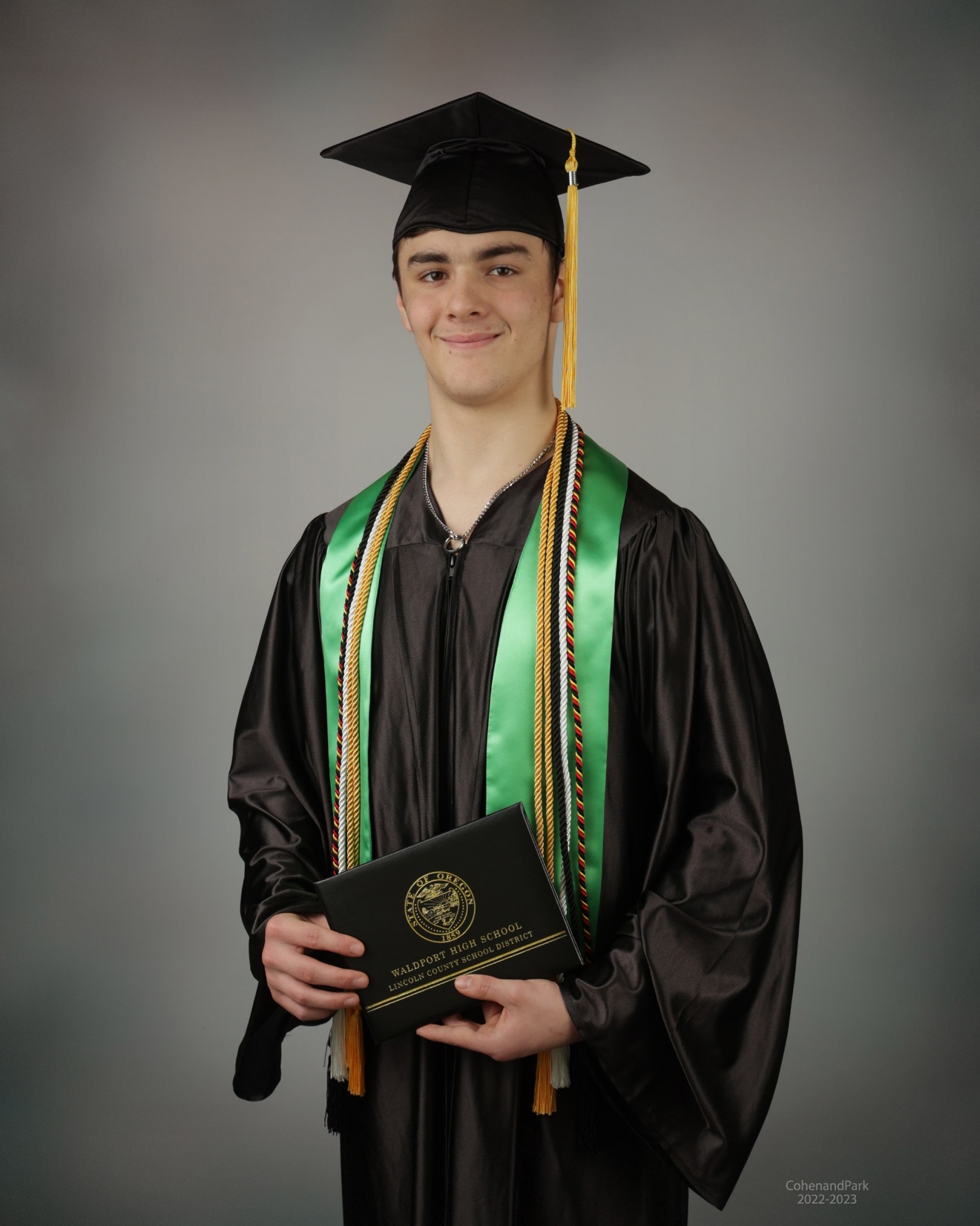 Iris Marie Donovan
Honors Diploma
Valedictorian

Iris plans to attend Oregon State University Honors College to major in Forestry.
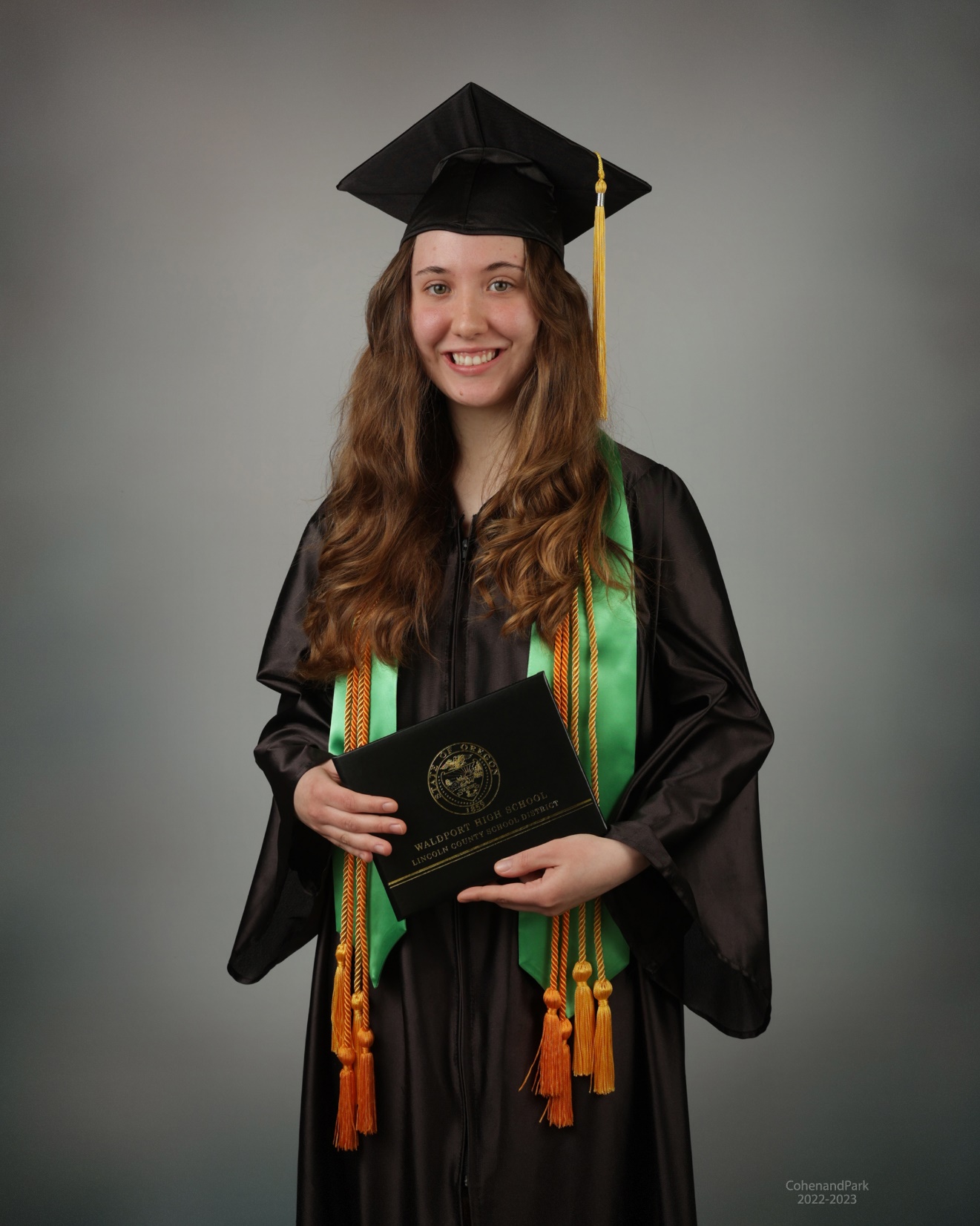 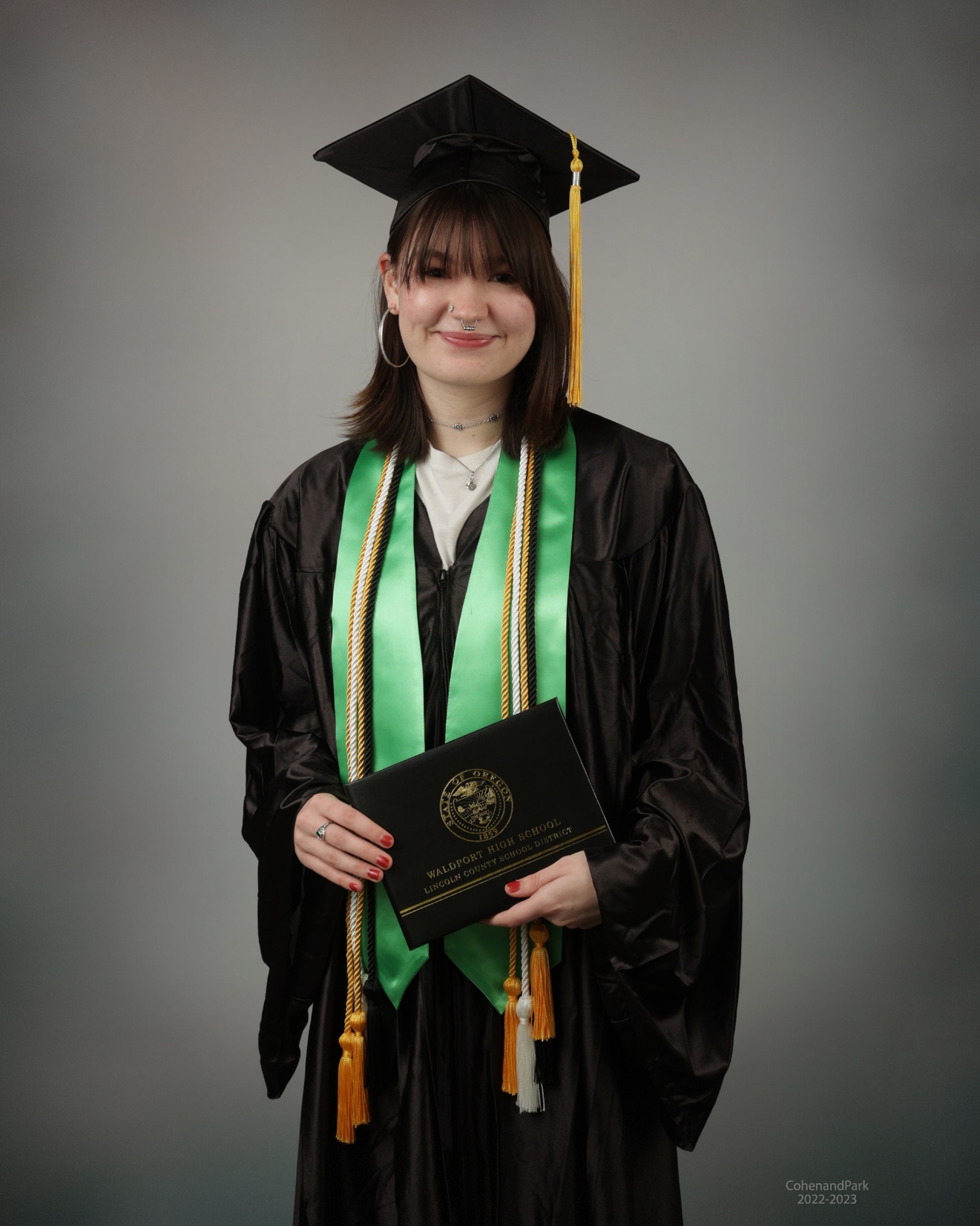 Sophia Marie Elizondo
Honors Diploma

Sophia will be attending Willamette University. She will major in Global Cultural Studies.
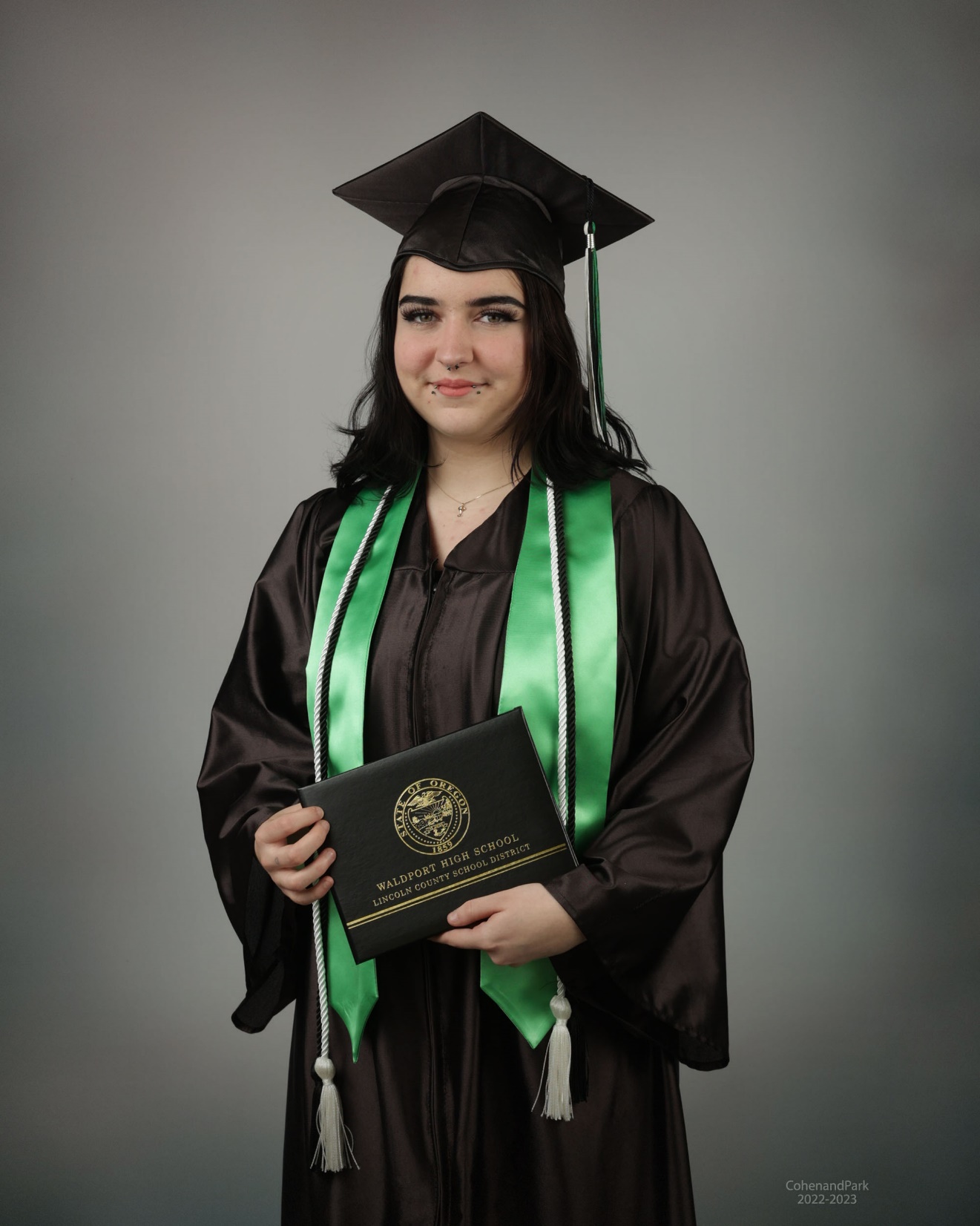 Rae’Lynn Florez

Rae’Lynn plans to attend Phagen Beauty School after graduation. Her long term goal is to open her own salon.
Claudio Galante
Exchange Student 

Claudio will return to Italy to finish high school. He then plans to enroll in a University in Italy to further his education.
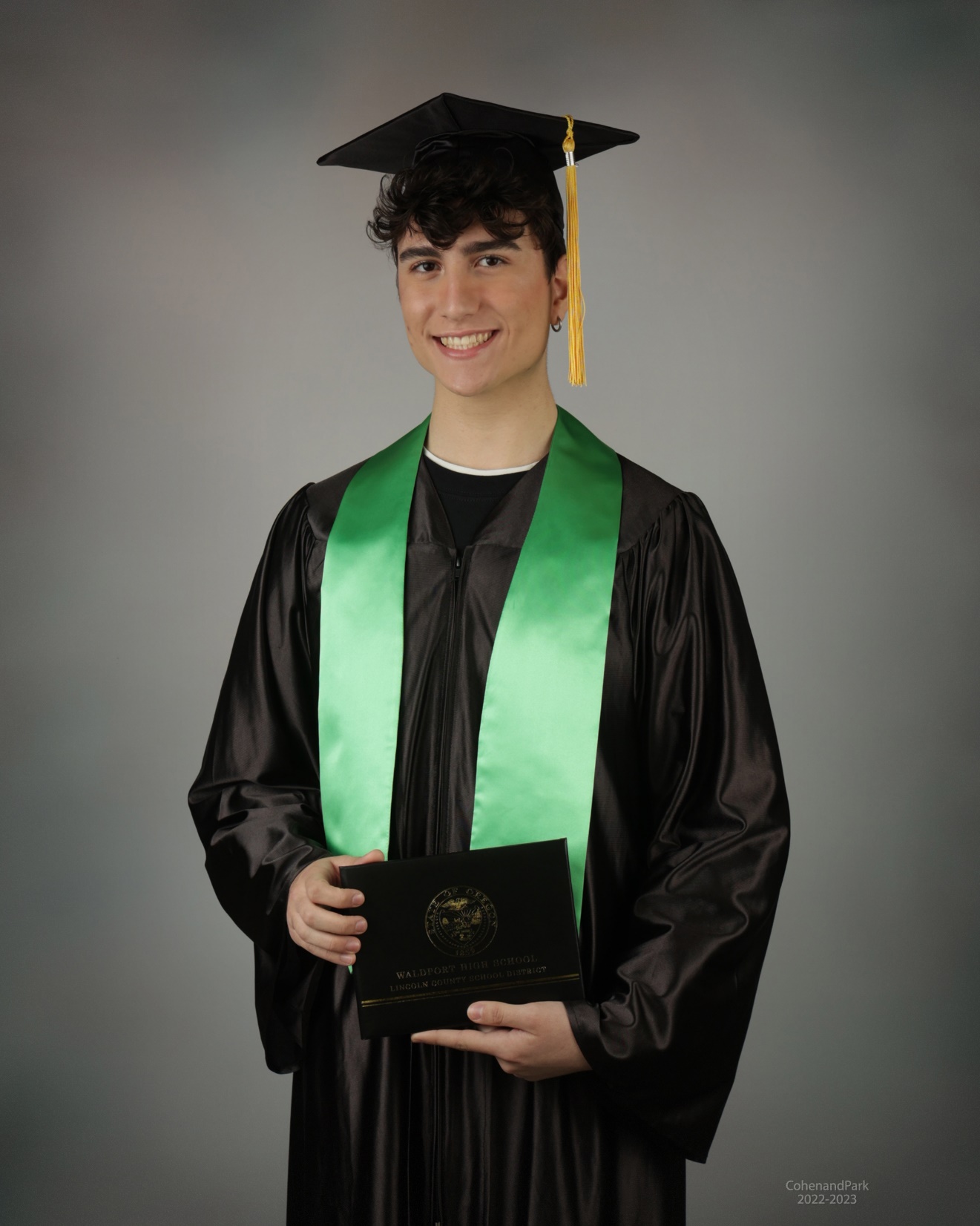 Gabrielle Nichole Glenn

Gabrielle plans to enroll at Oregon Coast Community College after graduation.  She plans to continue her bachelor’s degree studies to major in Psychology. Her long term goal is to become a clinical psychologist.
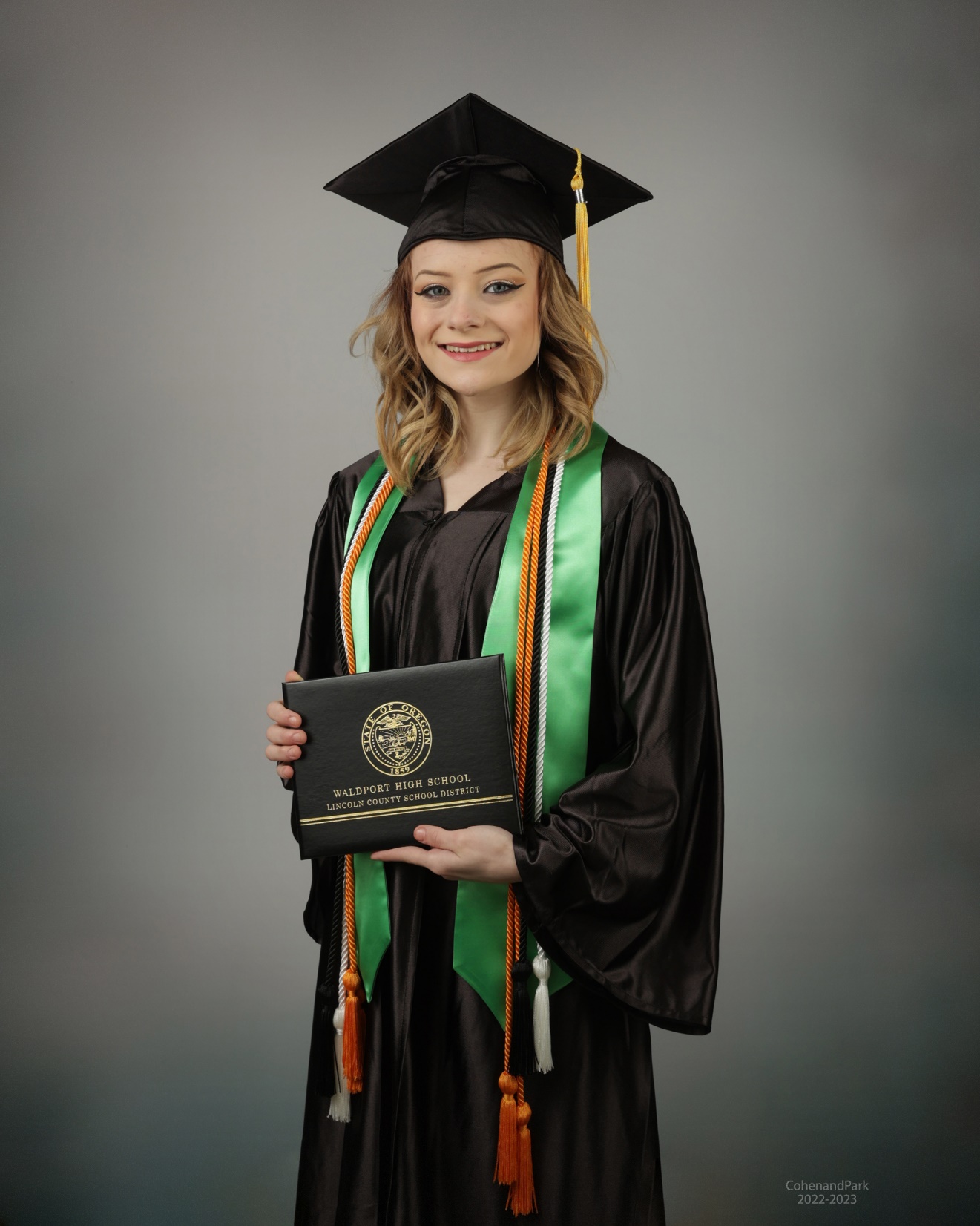 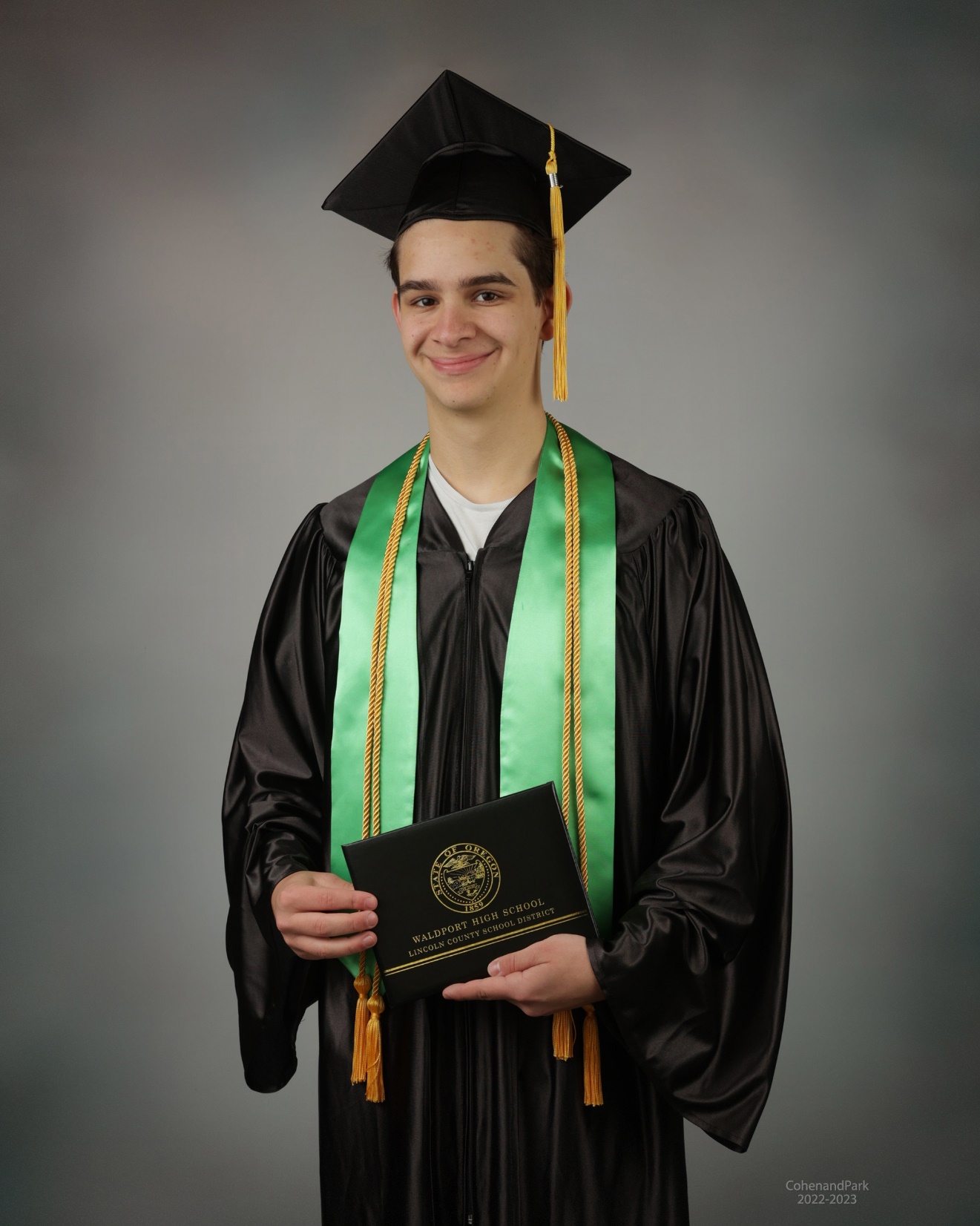 Andrew Gordon
Honors Diploma

Andrew will be attending Oregon State University after graduation. He will be majoring in Computer Science.  His long term goal is to become a software engineer.
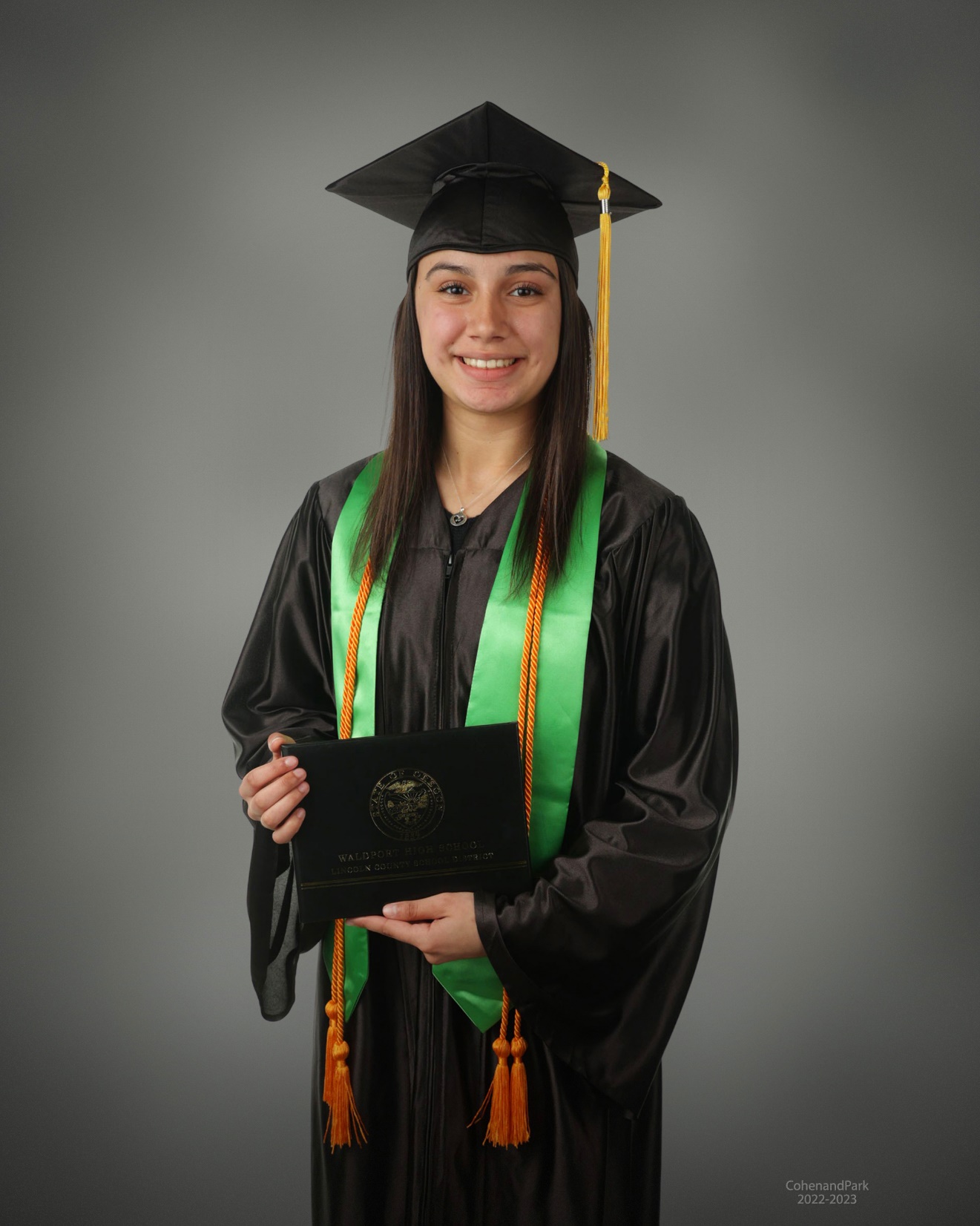 Elise Tatum Greene

Elise will be starting her forestry career after graduation. She
will be working with the Oregon Department of Forestry as a wildland firefighter.
Tristen D. Holt

Tristen completed his graduation requirements in January of 2023! He is currently working.
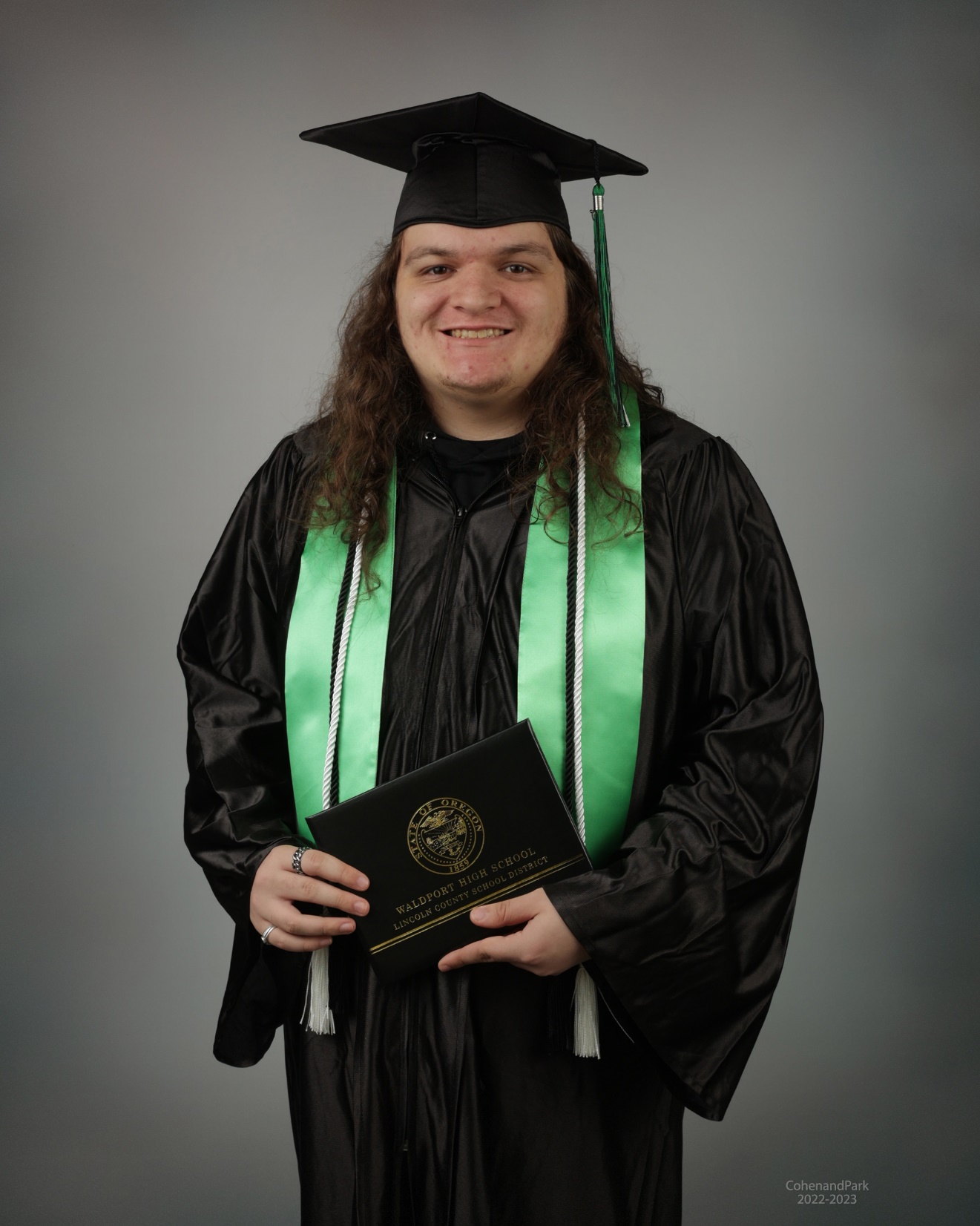 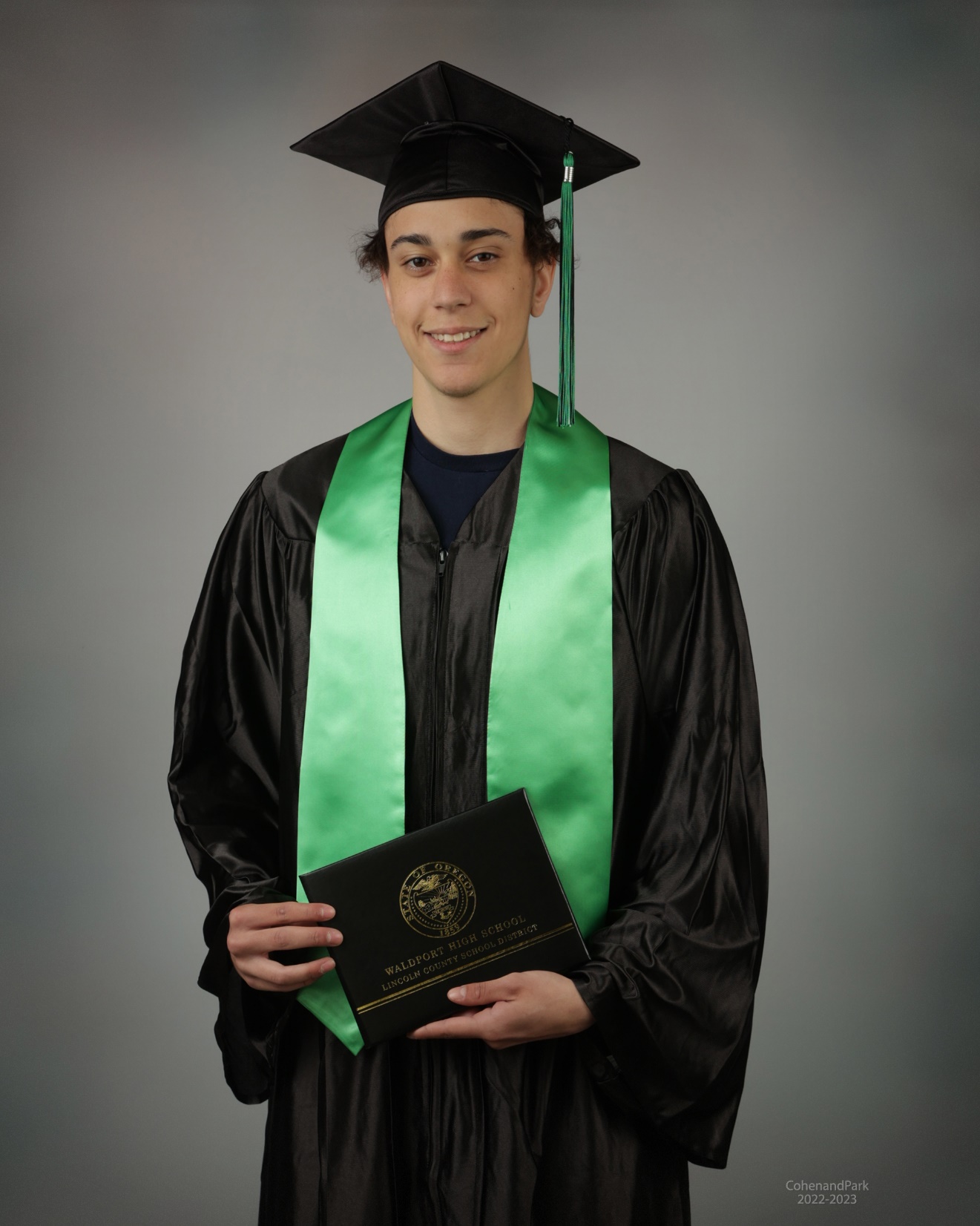 Justice Wilson Jackson

Justice is an entrepreneur. He plans to devote his full attention to his clothing business after graduation.
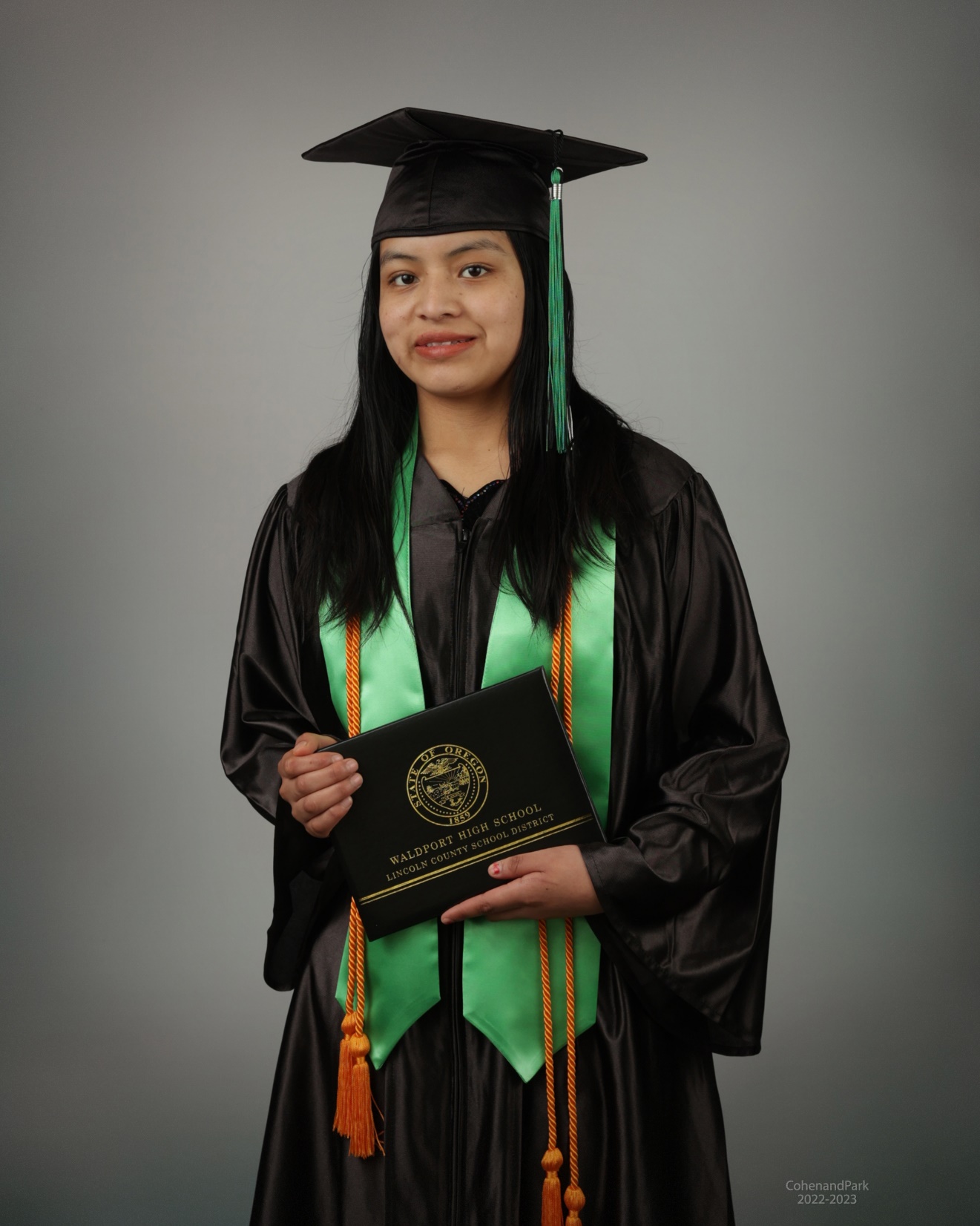 Santa Jeronimo-Matias

Santa is considering continuing her education at Oregon Coast Community College in a health profession field.
Valour Samuel Jones
Honors Diploma
Salutatorian

Valour will attend Oregon Coast Community College to study Nursing. He will continue his studies with OCCC and OHSU to earn his BSN.
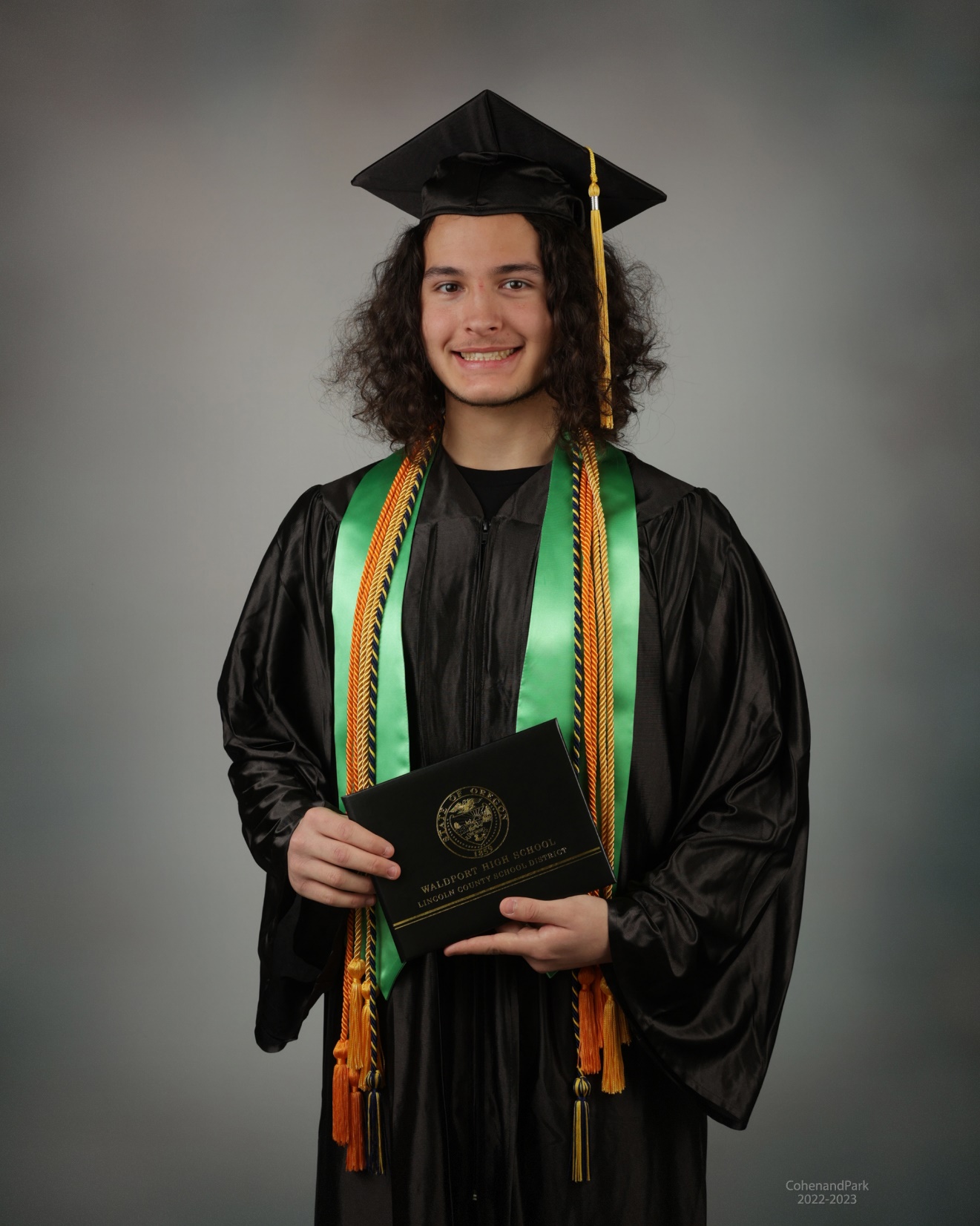 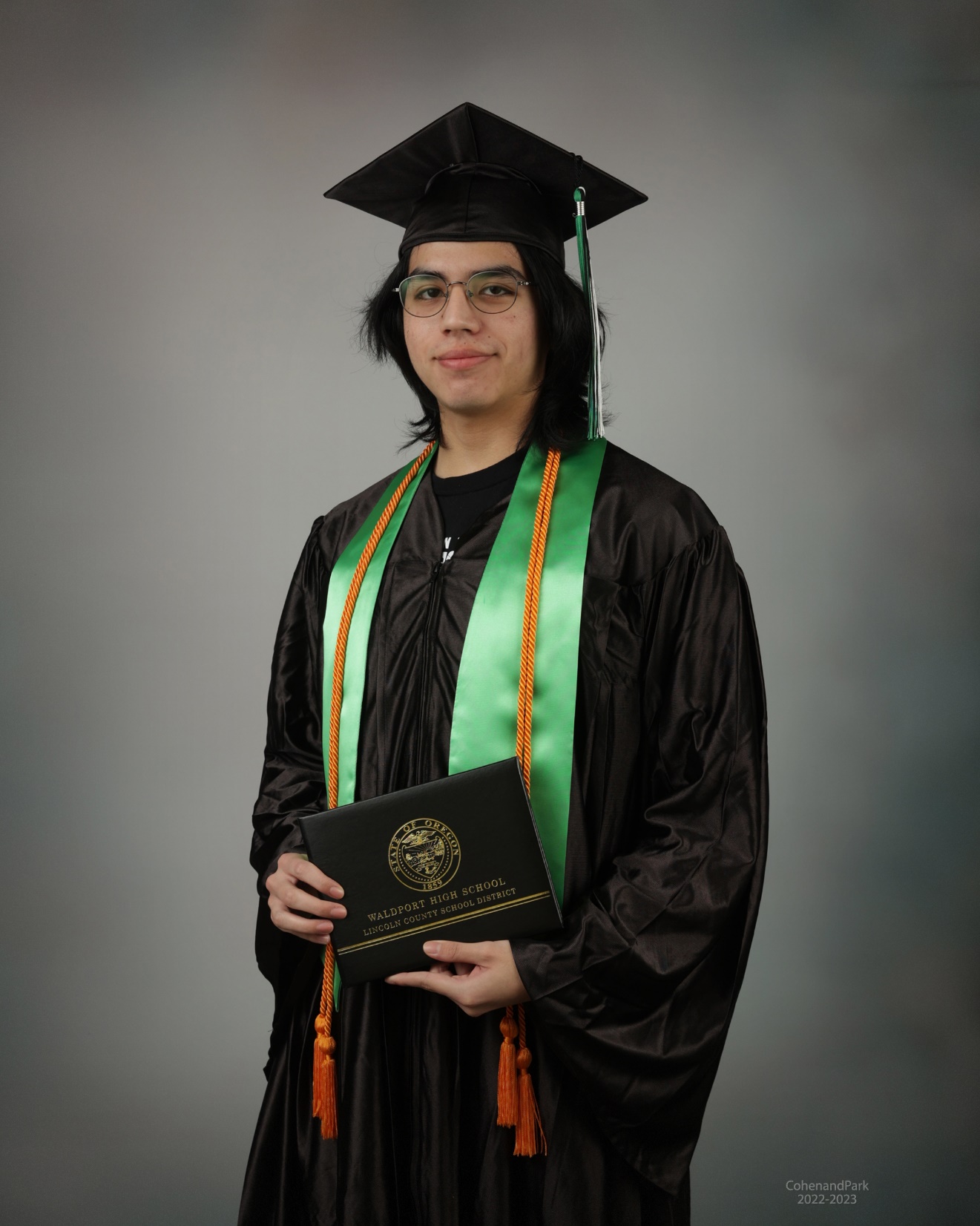 Oscar Benjamin Juarez

Oscar will be attending Oregon Coast Community College after graduation. His long term goal is to work as a weapons engineer.
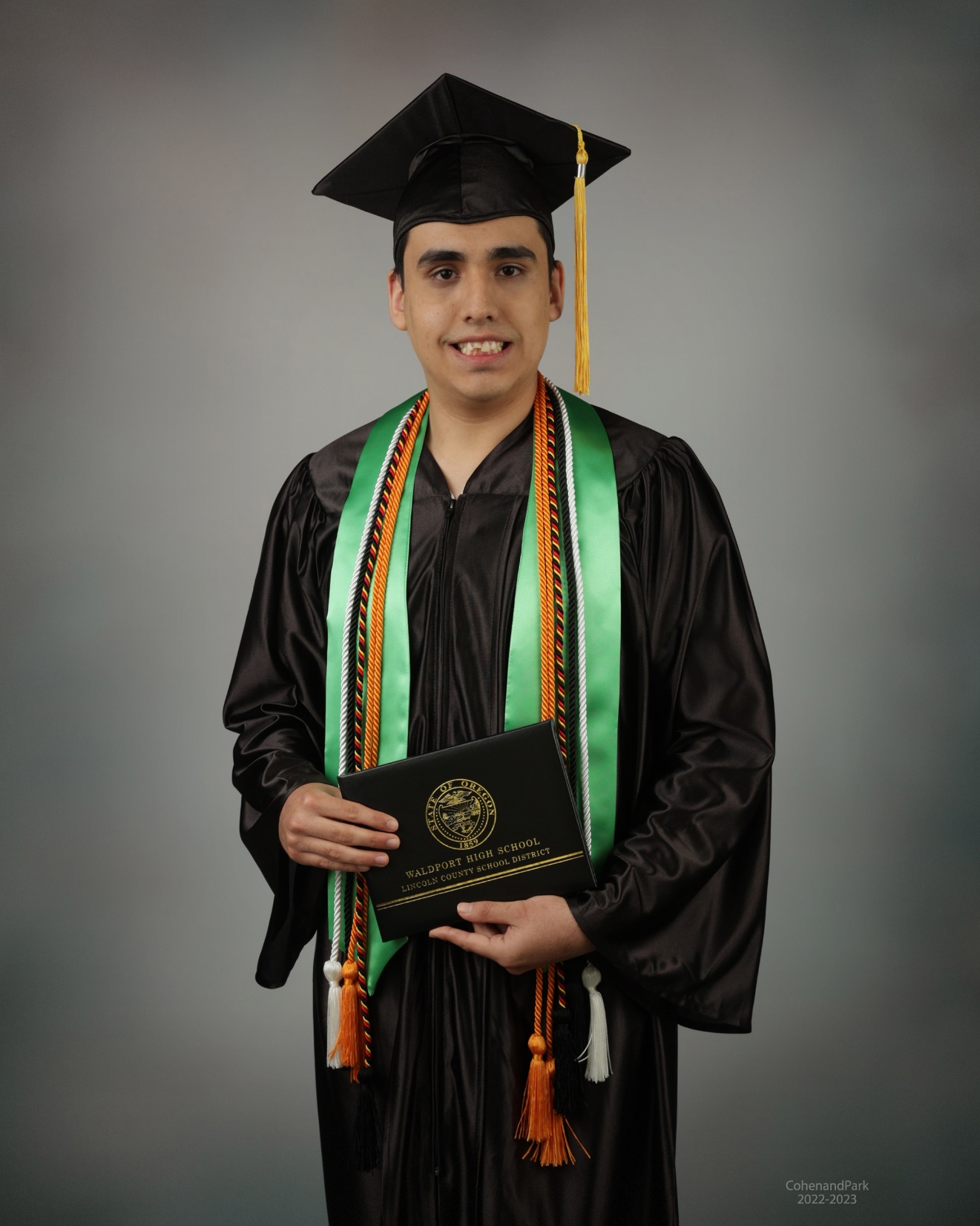 Alexavier King

Alex will be continuing his education next year in the transition program at NHS. 

His future plans are to gain employment in the service industry.
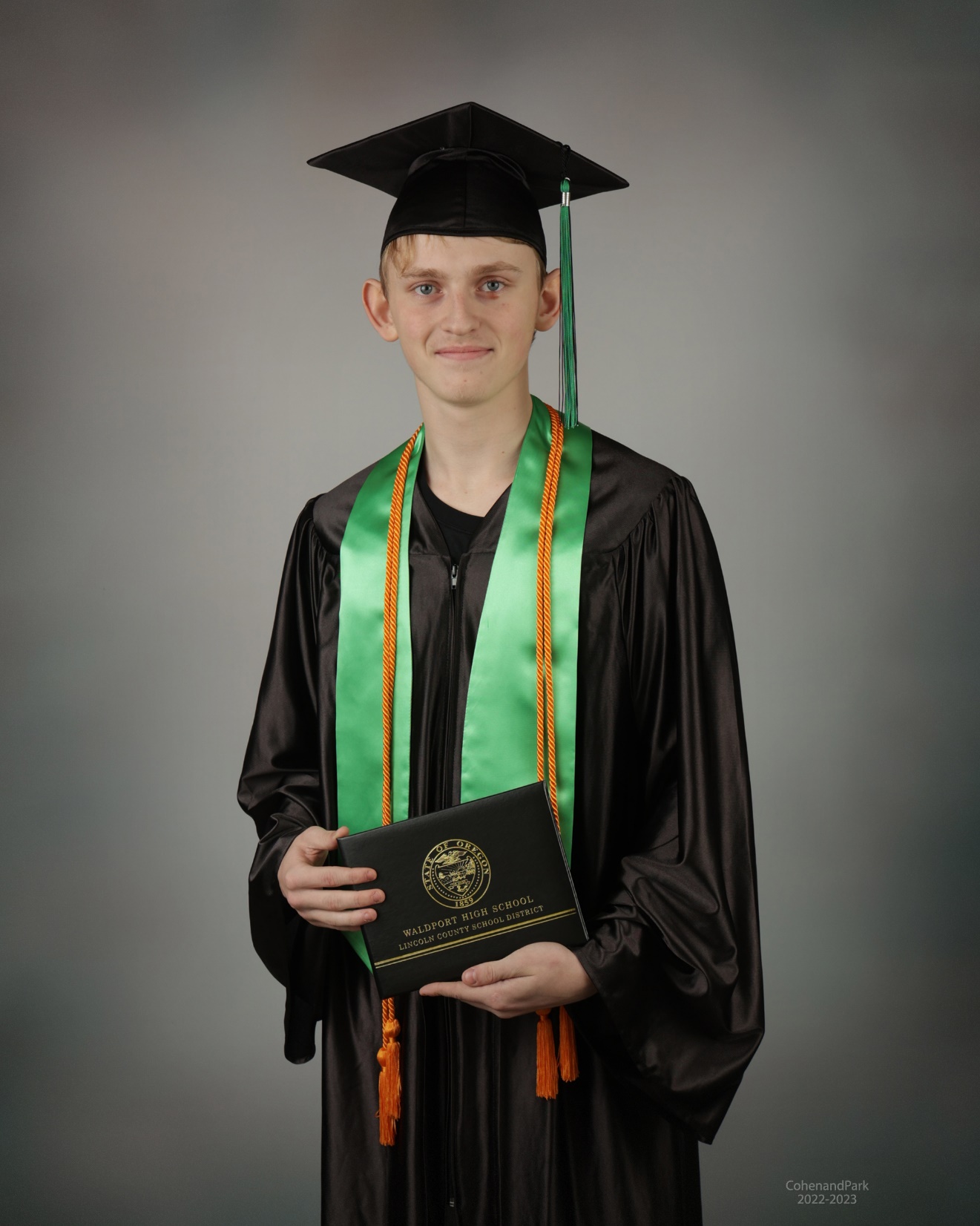 Triston E. Lupardes

Triston plans to work after he graduates.  His long term goal is go to college and earn a degree in Business while fishing. He plans to start his own business in the future.
Adam Lee MacFarlane, Jr.

A.J. will be attending Oregon State University. He will be majoring in History. His long term goal is to become a history teacher and a
basketball coach.
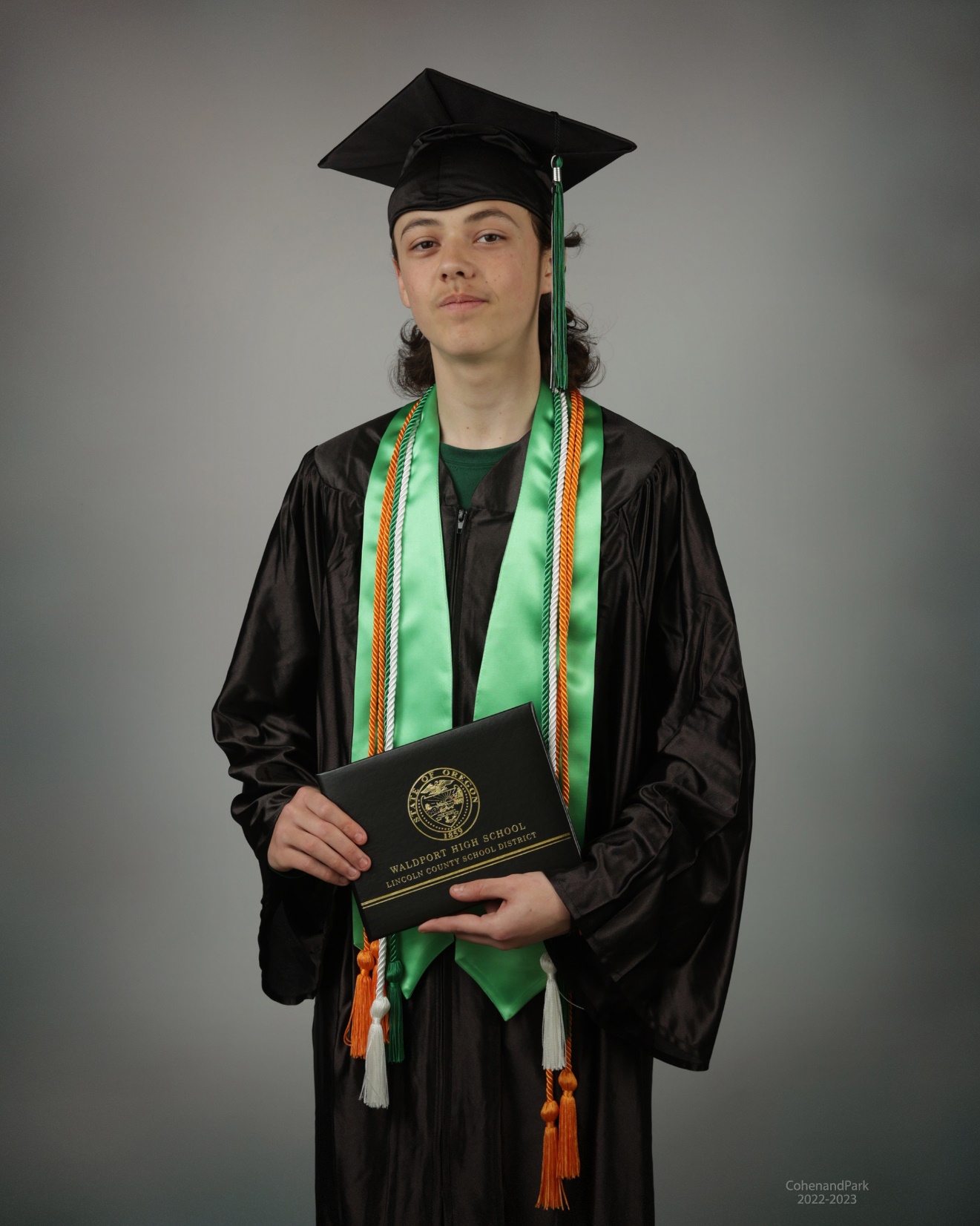 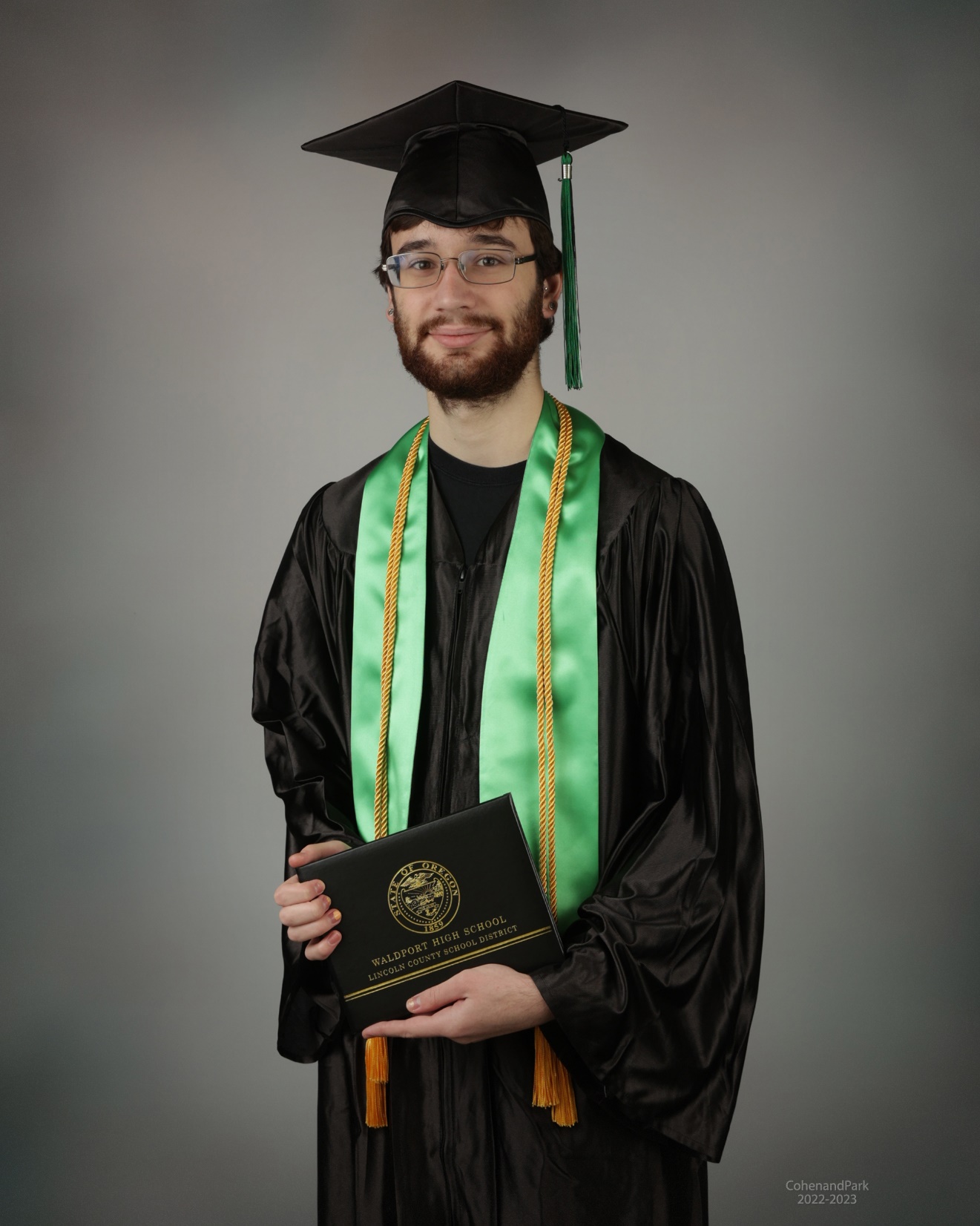 Liam J. Morgan

Liam will be attending Oregon State University in the Fall. His long term plans include a career in entomology.
Kathryn M. Pankey

Katie plans to attend Linn-Benton Community College after graduation. She will be studying to become a dental hygienist.
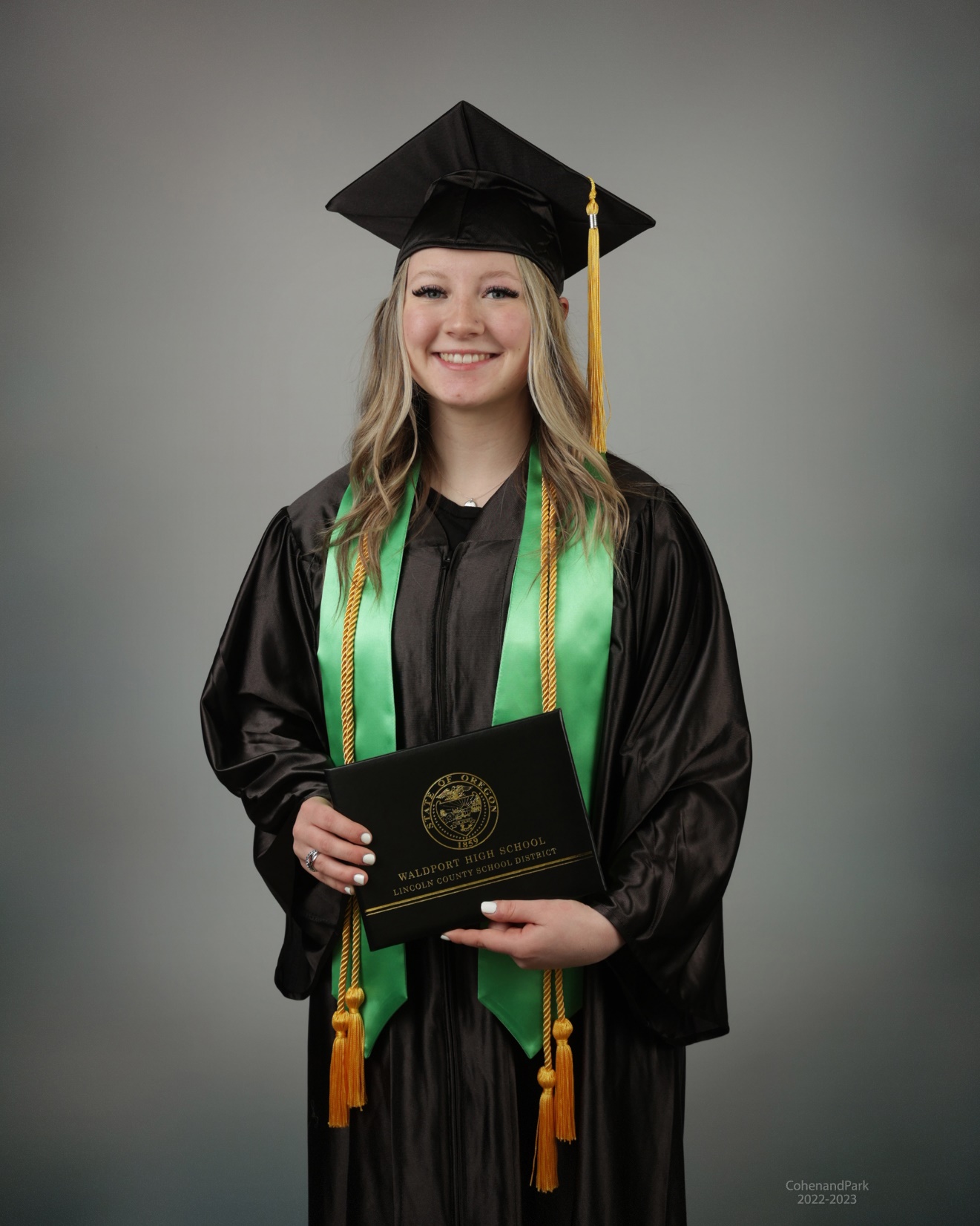 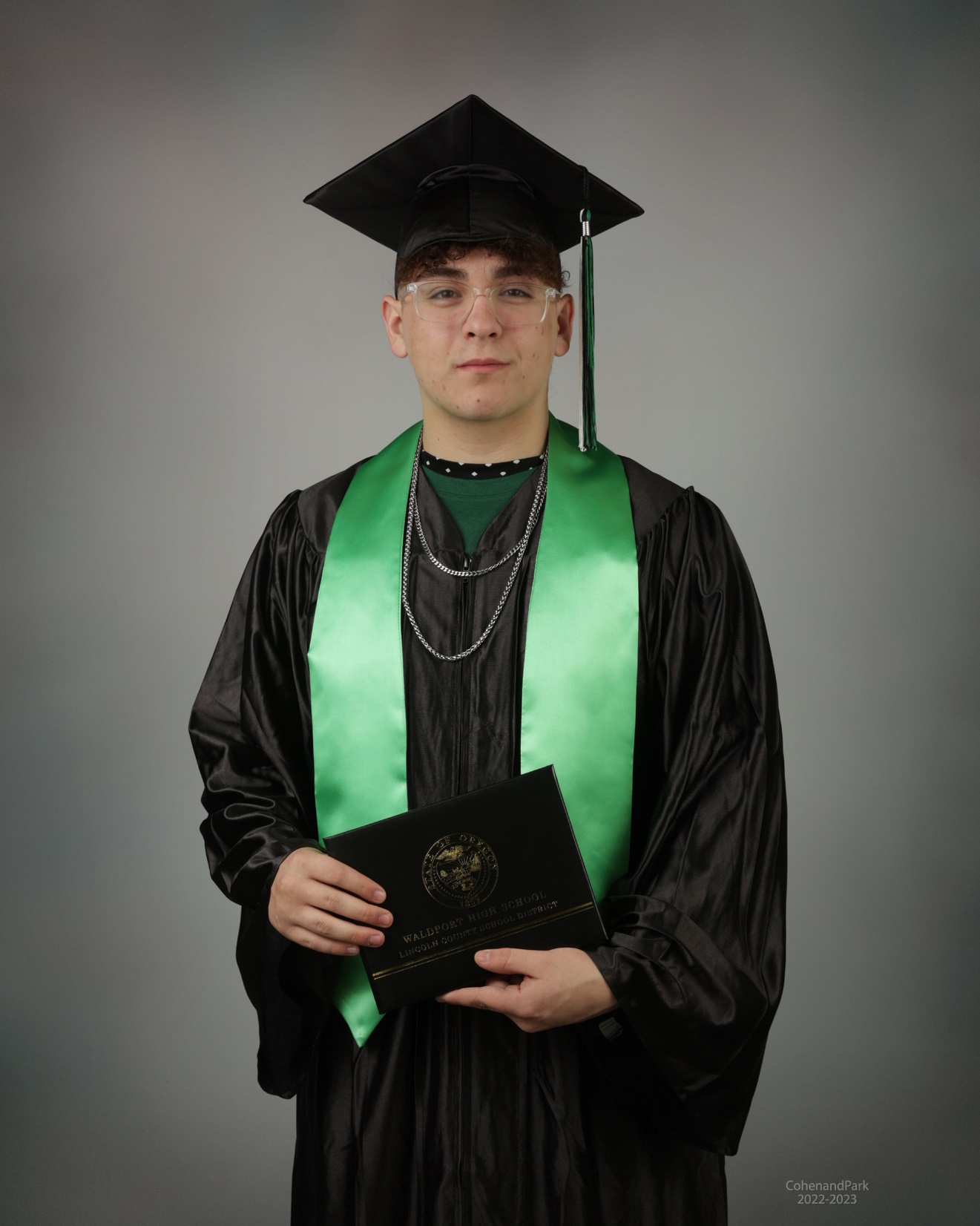 Kaden R. Parker

Kaden will be attending Linn-Benton Community College after graduation.  He will major in business with the goal to start his own business in the future.
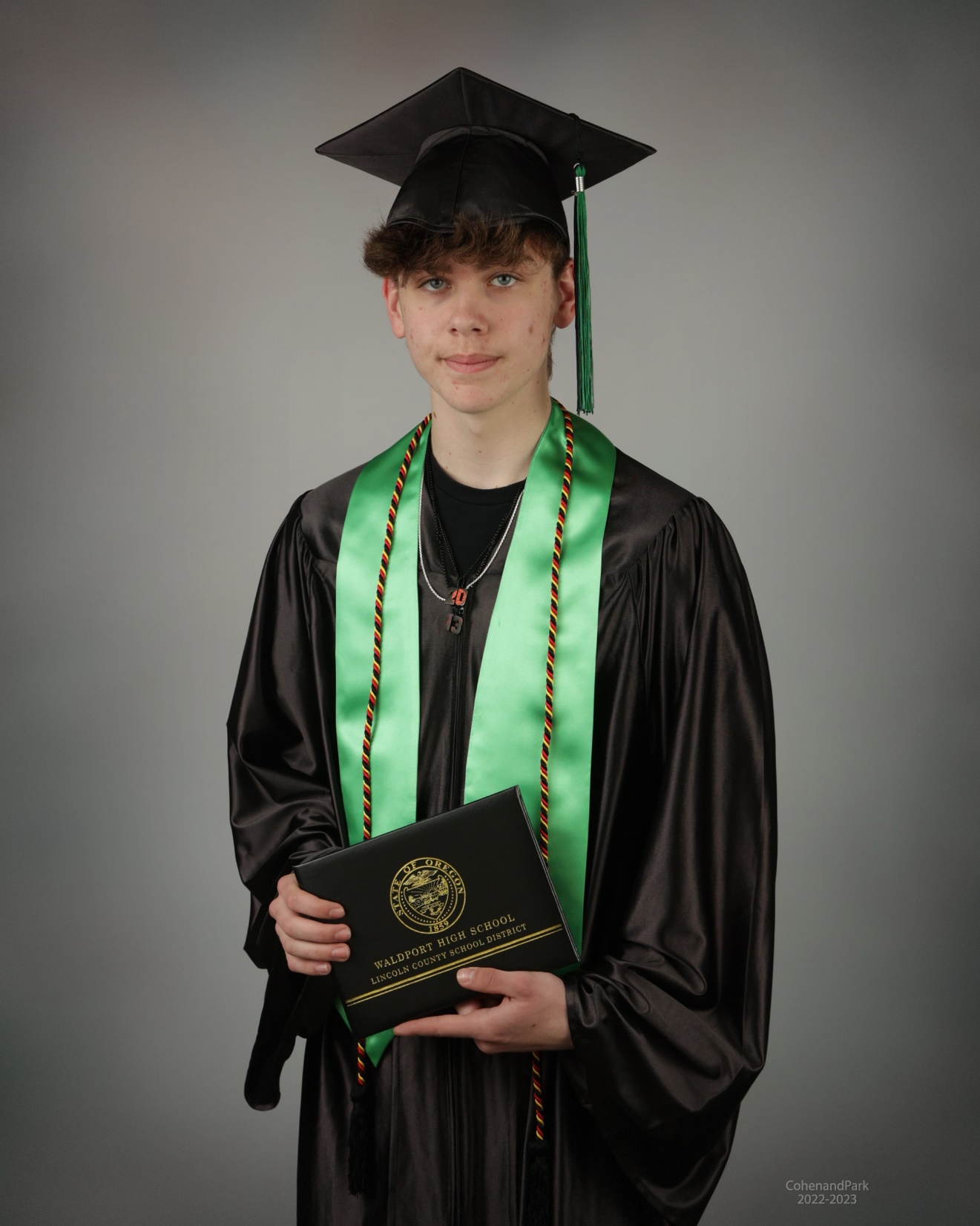 Hunter A. Postma

Hunter will be entering the workforce after graduation. He plans to work his way up to a management position.
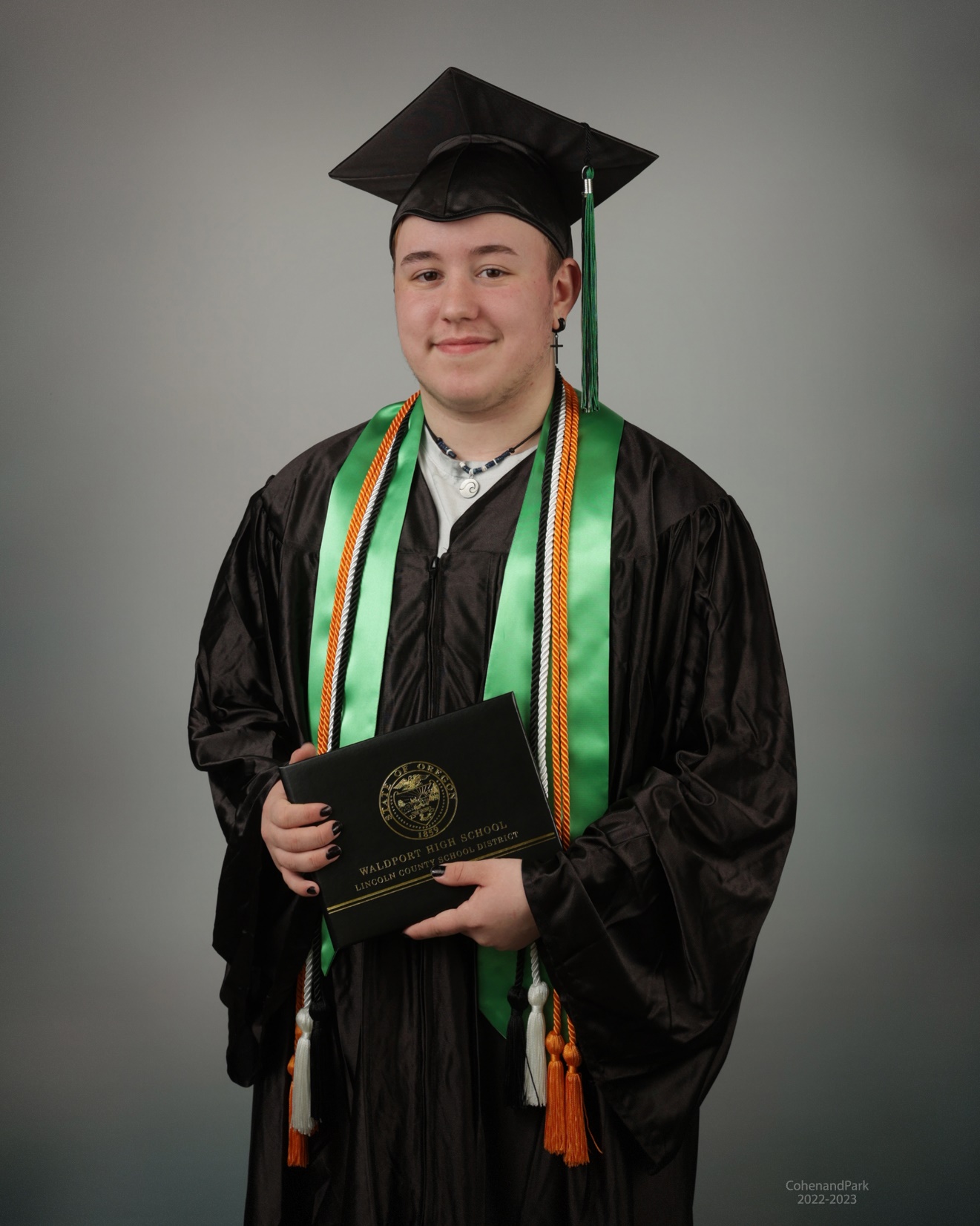 Jory Marcus Reed

Jory will be attending Western Oregon University as a criminal justice major. Jory’s long term goal is to pursue a career in law enforcement special ops as a K-9 handler.
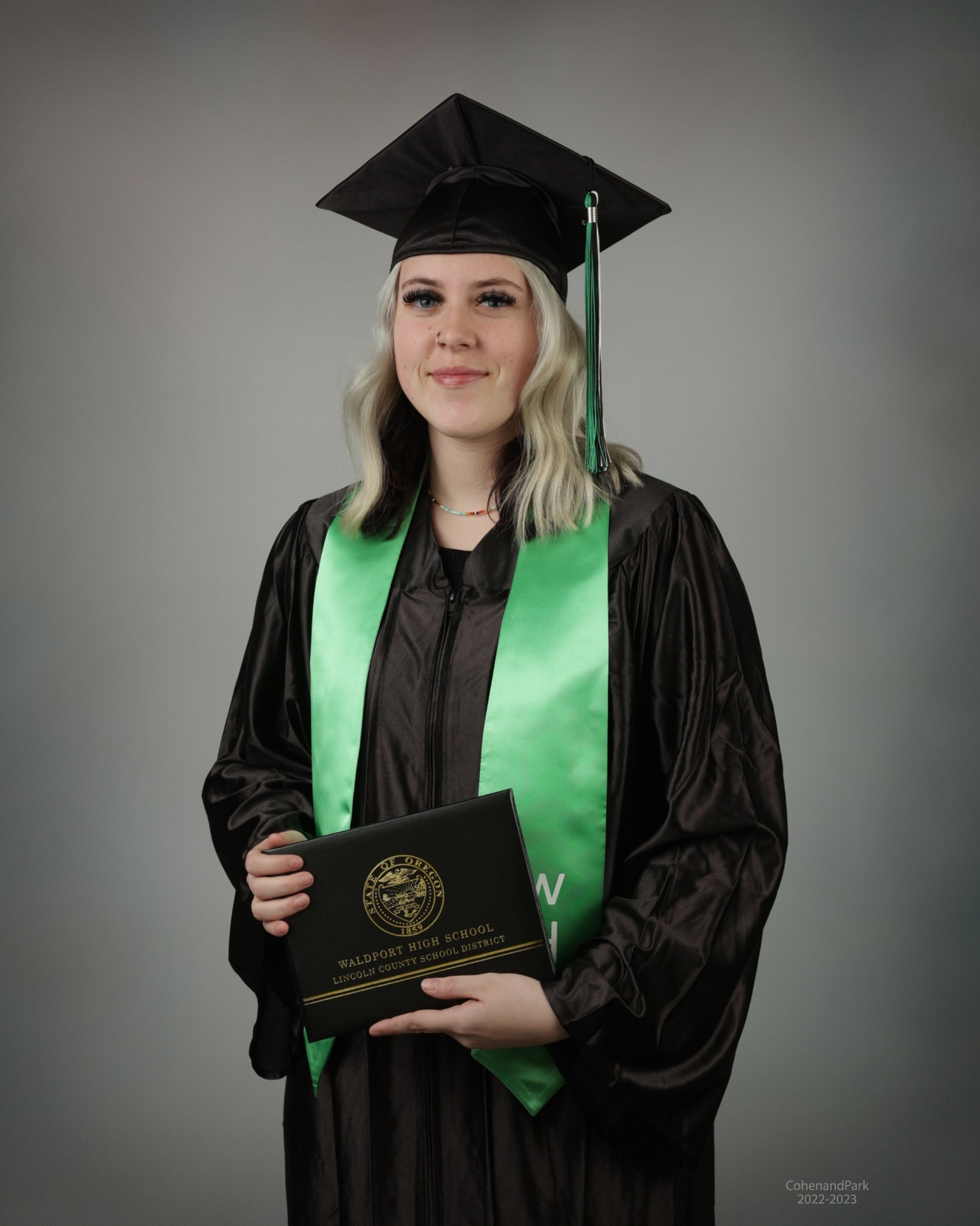 Cayden R. Ritchey

Cayden will be attending Linn-Benton Community College after graduation. Her goal is to become an ultrasound technician.
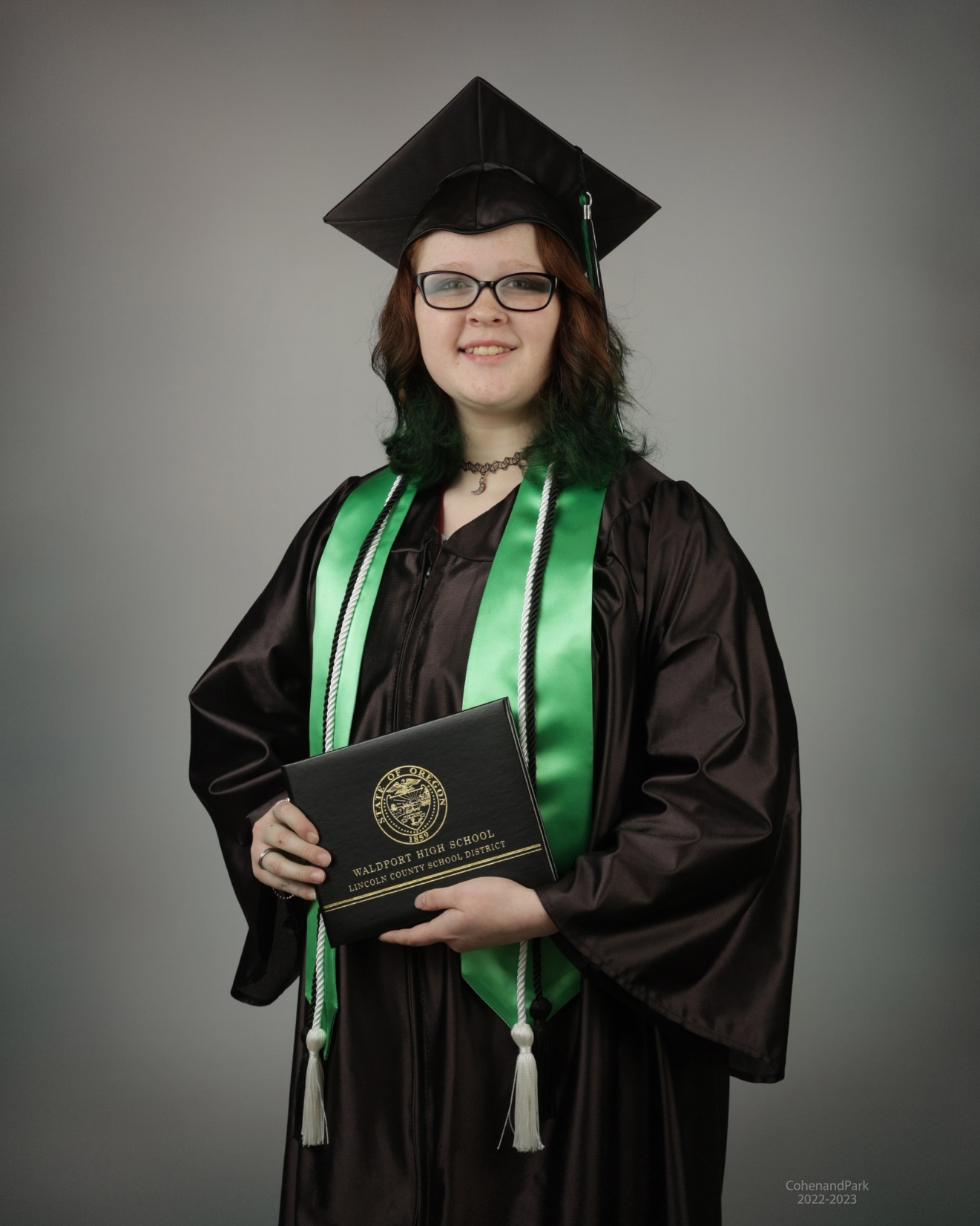 Remy R. Ritchey

Remy plans to attend an Oregon Community College after graduation with a long term goal of starting their own coffee business.
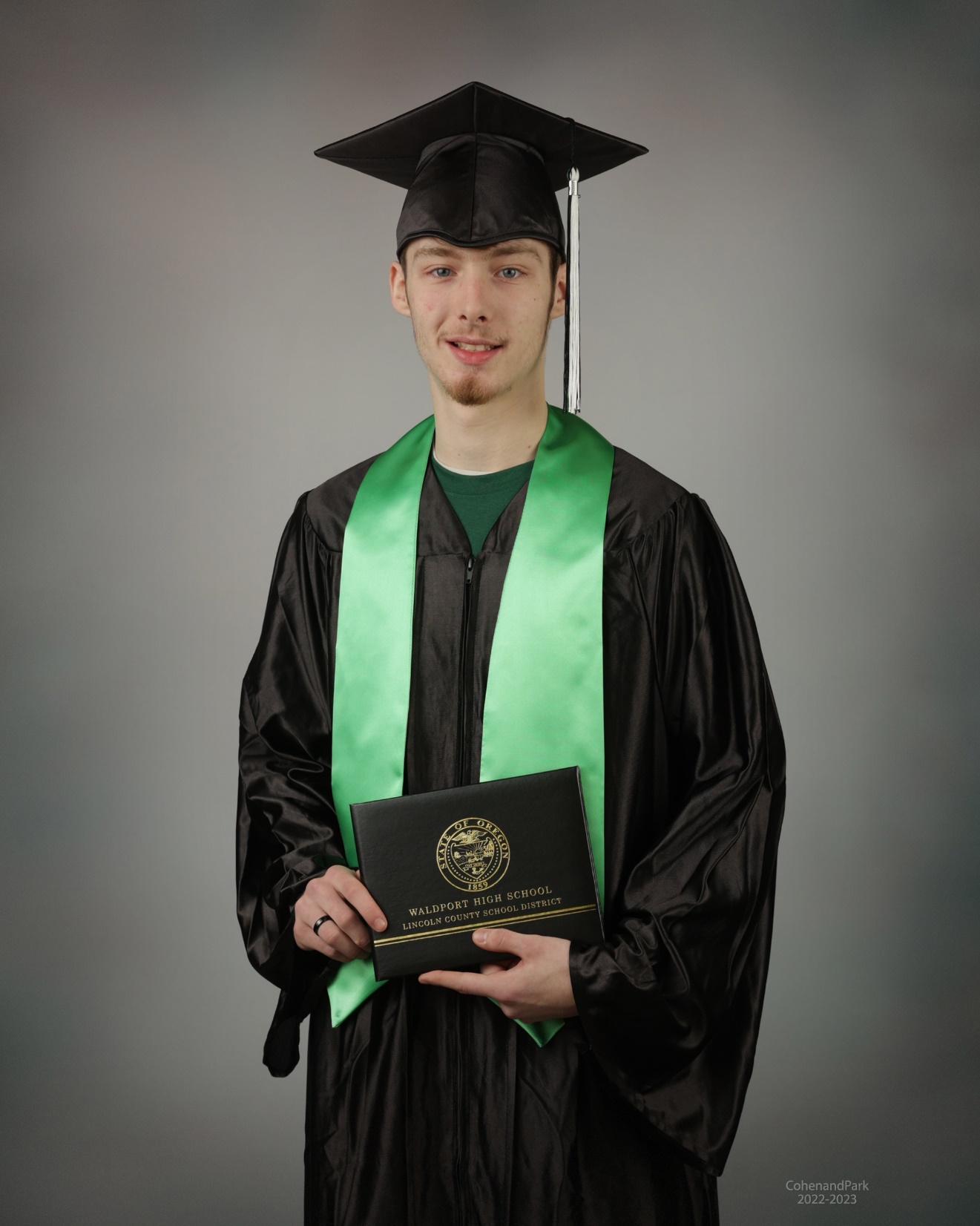 Dulton J. Rodgers

Dulton will be working in construction and later joining the Army National Guard.
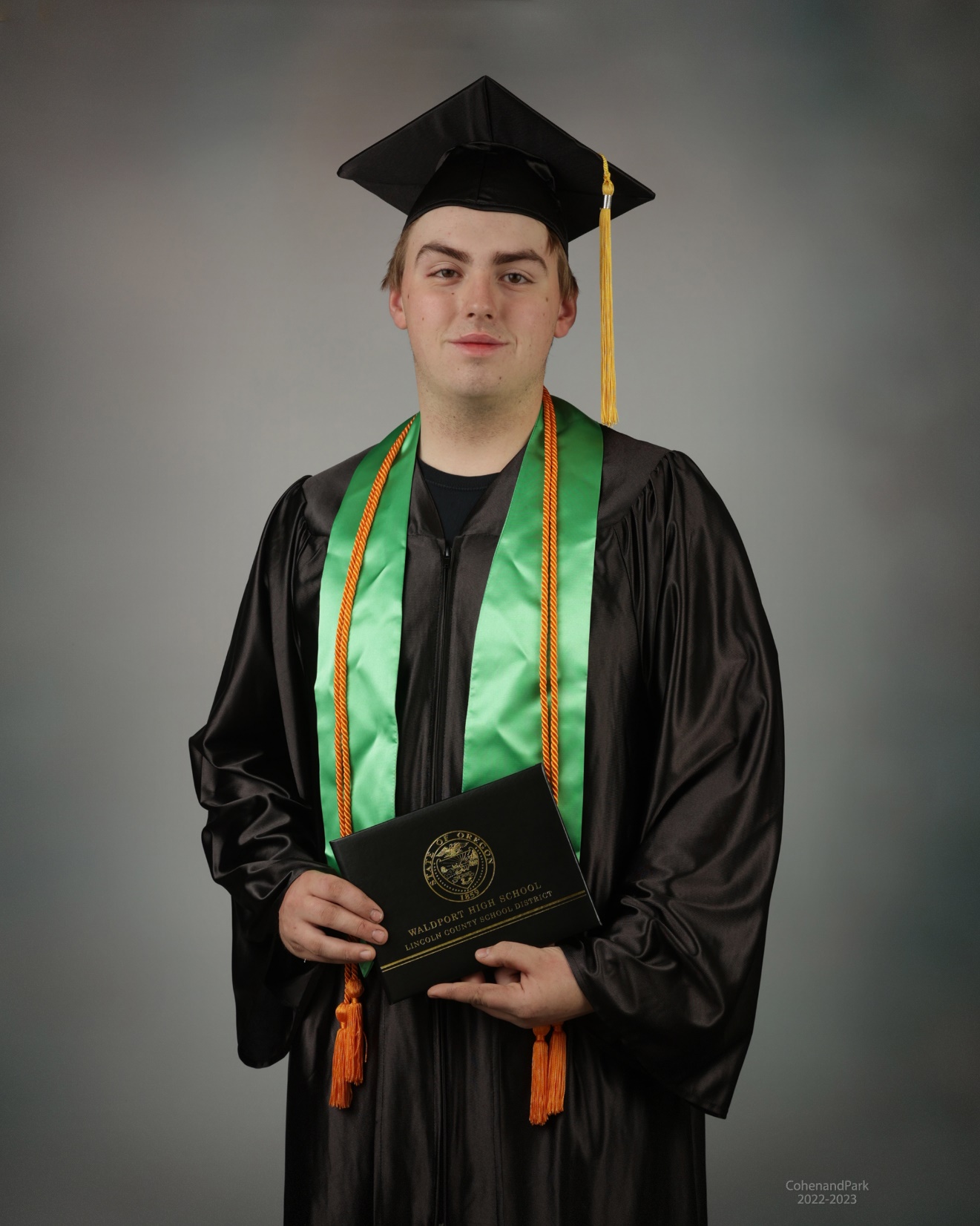 Eli J. Spangrud

Eli will be attending Northwest Lineman’s College in Idaho after graduation. His long term goal is to become trained and employed as an electrical lineman.
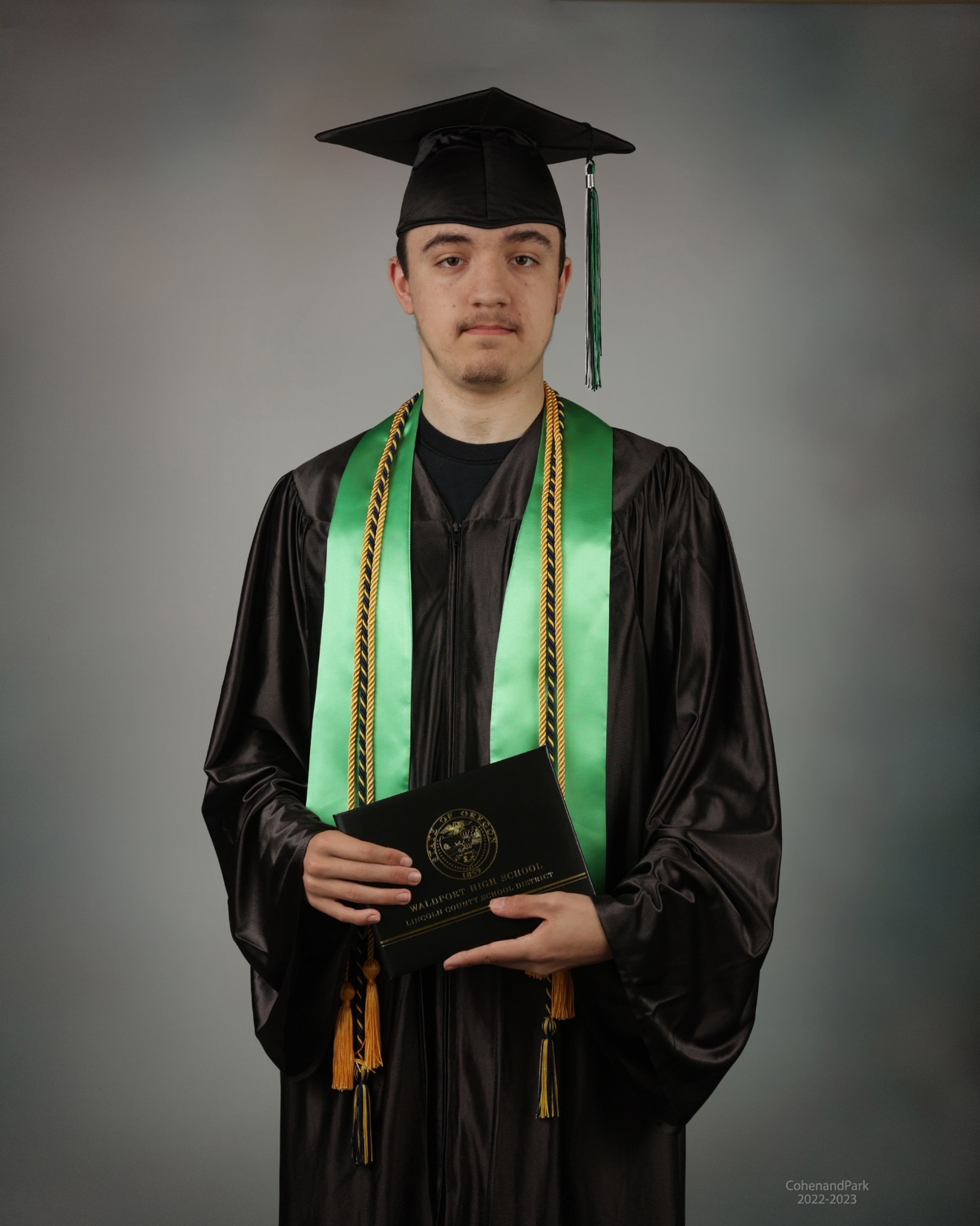 William S.Thaler

William will be attending Oregon State University in the fall majoring in Computer Science with a goal to start his own gaming industry. He was awarded the Oregon Opportunity Grant and a Federal FSEOG Grant.
Eli W. Thomas

Eli completed his graduation requirements in January 2023! He is currently attending JobCorps training to be a mechanic.
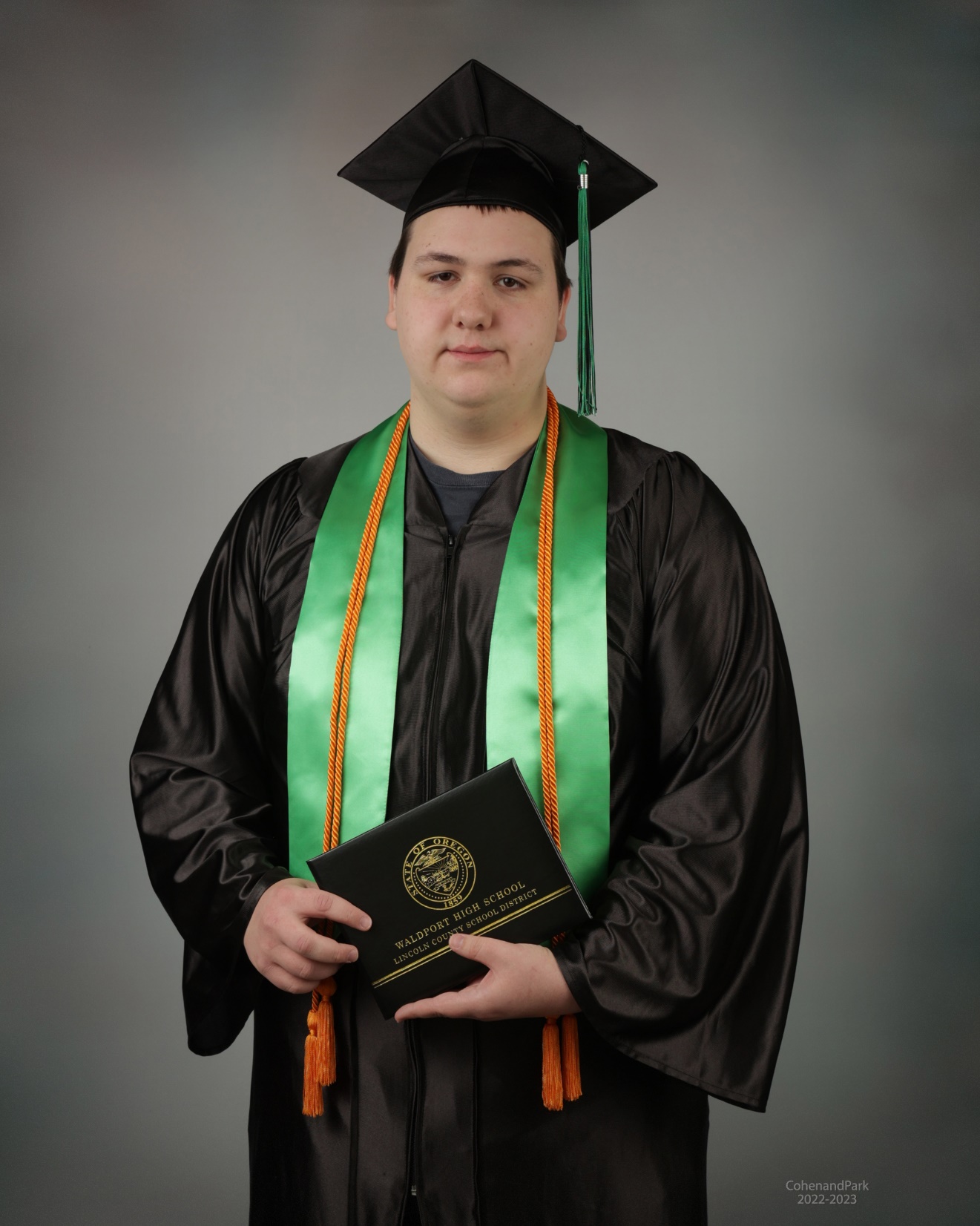 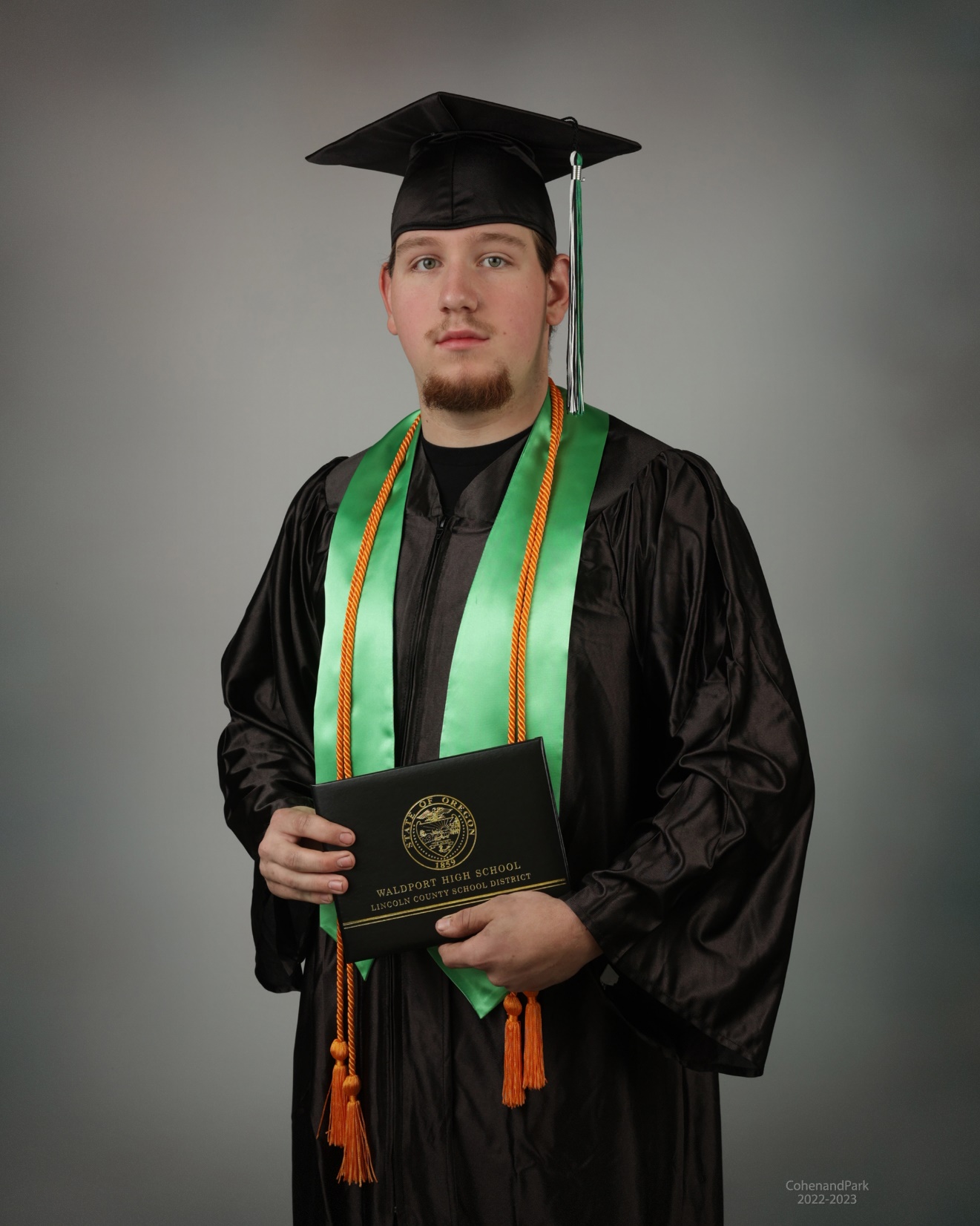 Jake E. Turkaly

Jake will be starting his forestry career after graduation with the Oregon Department of Forestry as a wildland firefighter.
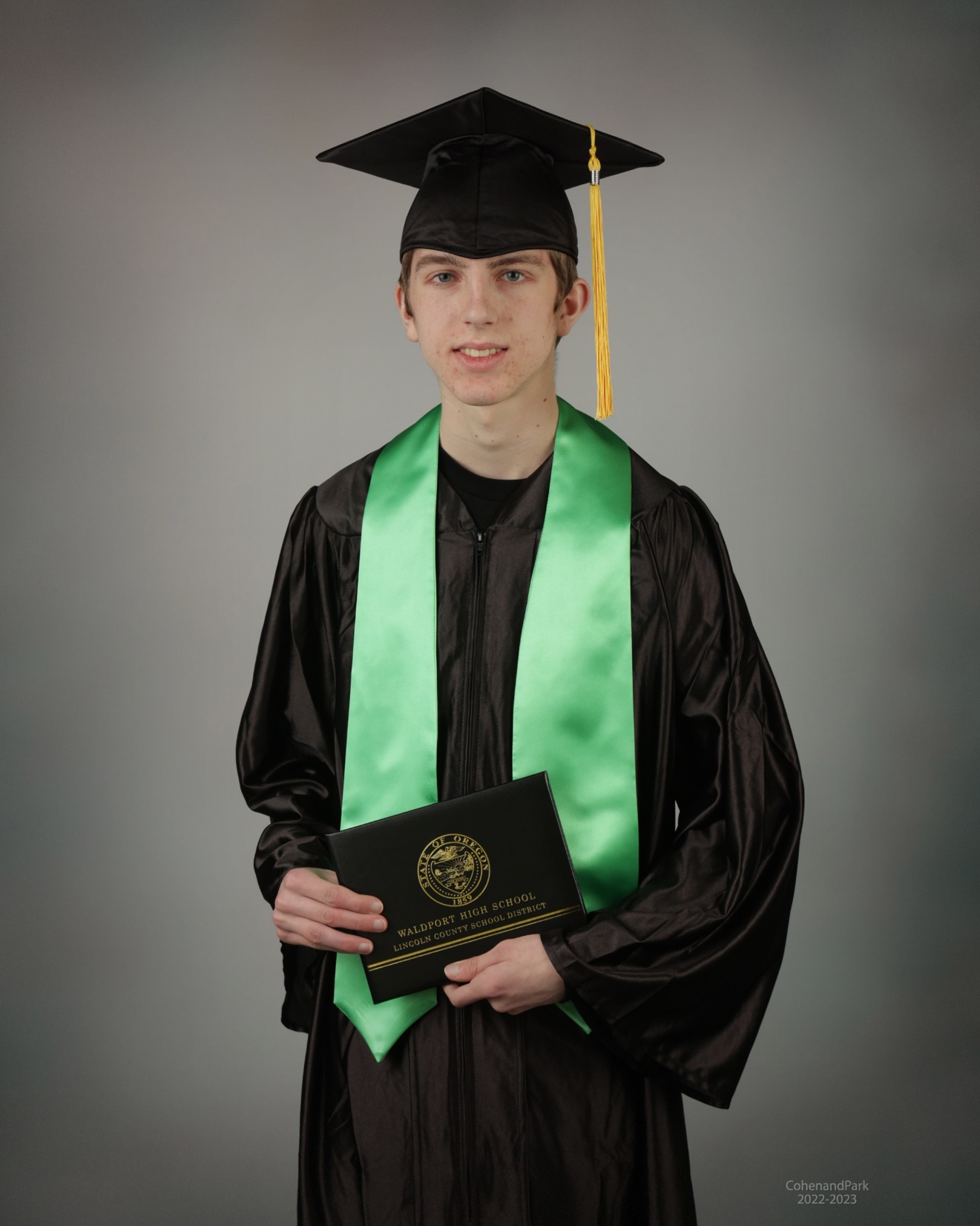 Levi A. Von Dallwitz

Levi’s future plans after graduation include enjoying his summer and then gaining full-time employment.